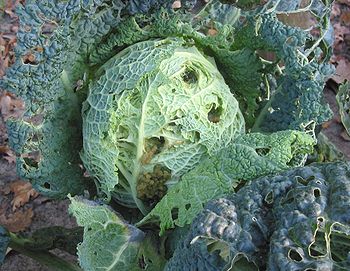 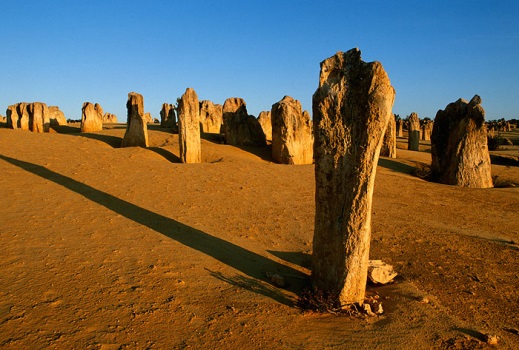 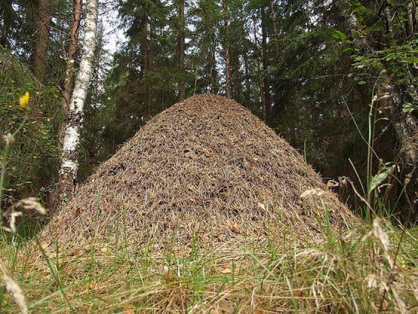 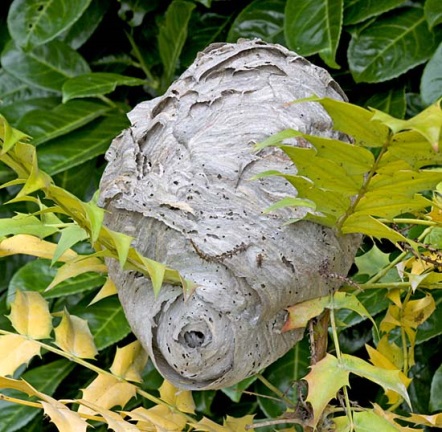 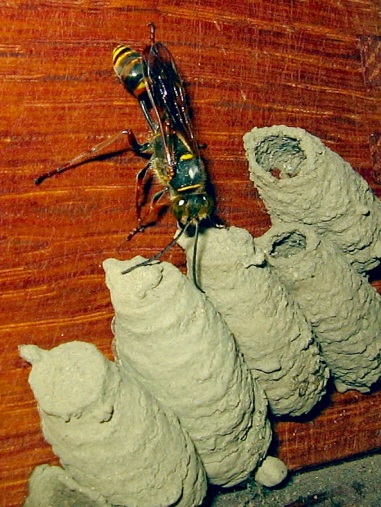 Základy entomologie
10. cvičení:

Pobytové stopy hmyzu
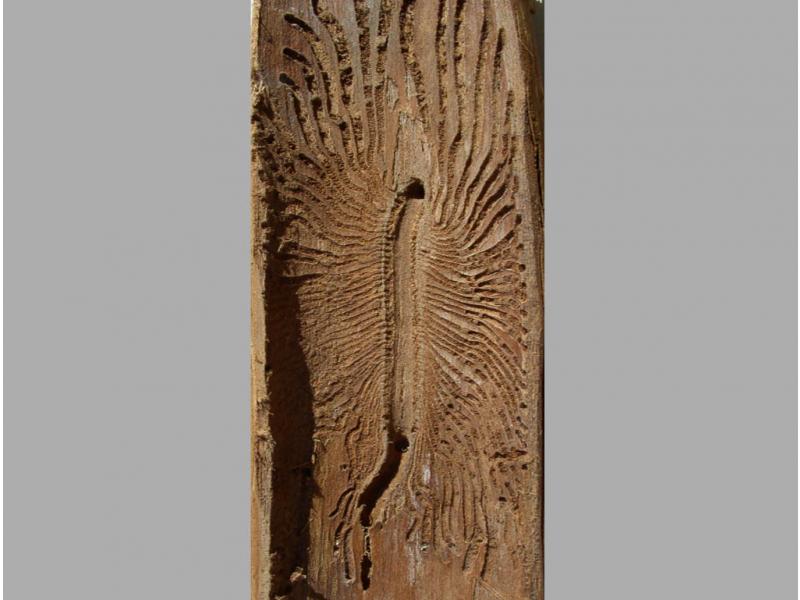 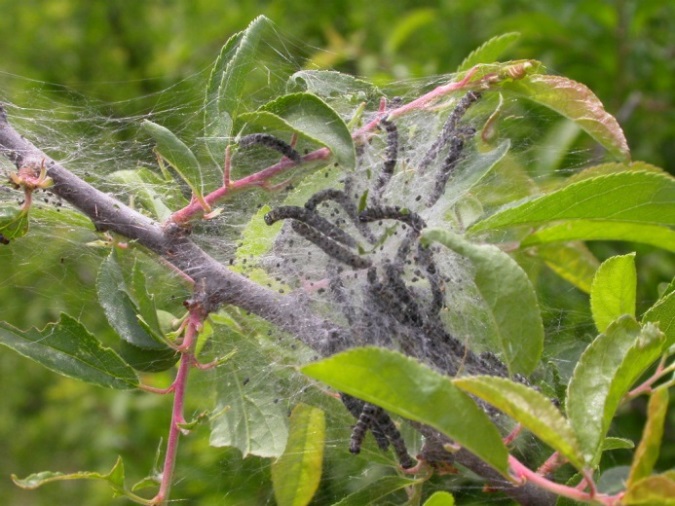 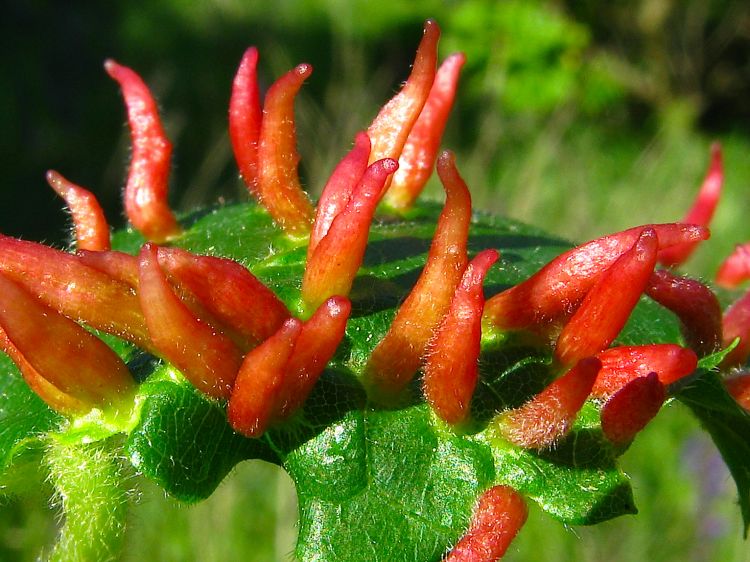 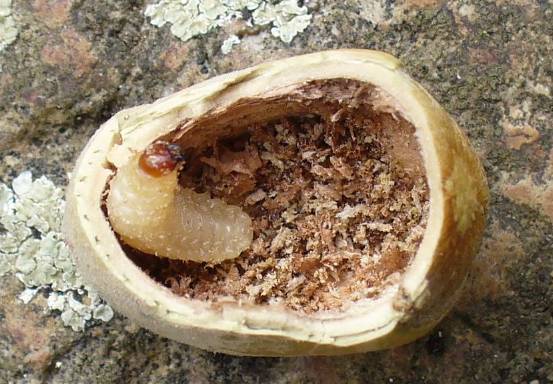 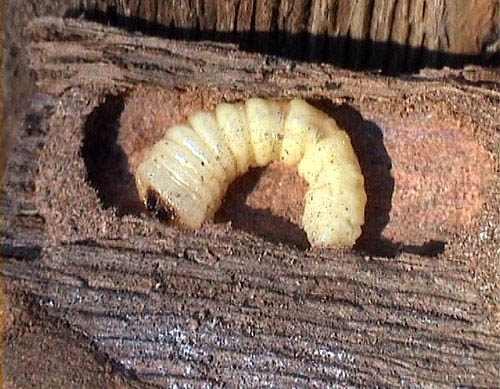 Pobytové stopy – stavby hmyzu
Sociální hmyz:   Termiti – Blattodea: Isoptera  (sesterská skupina švábů)
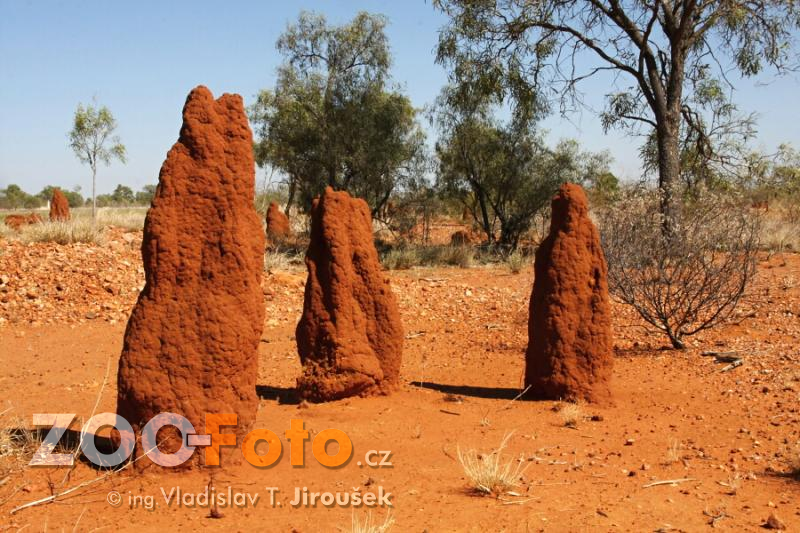 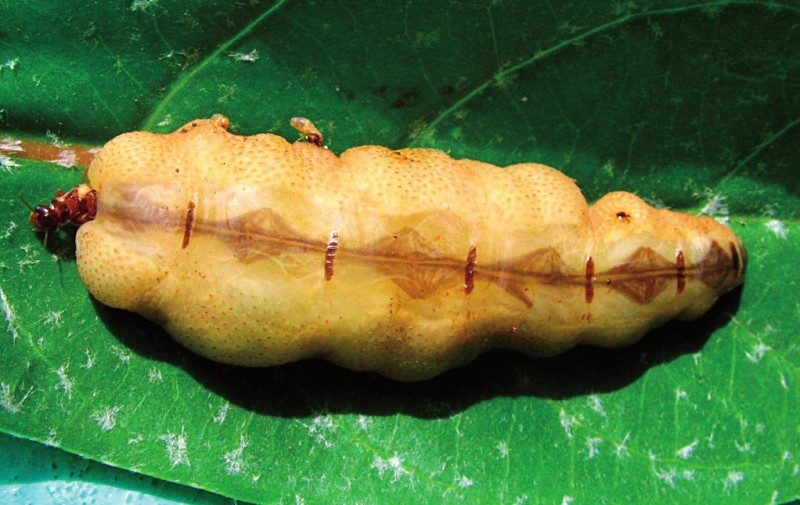 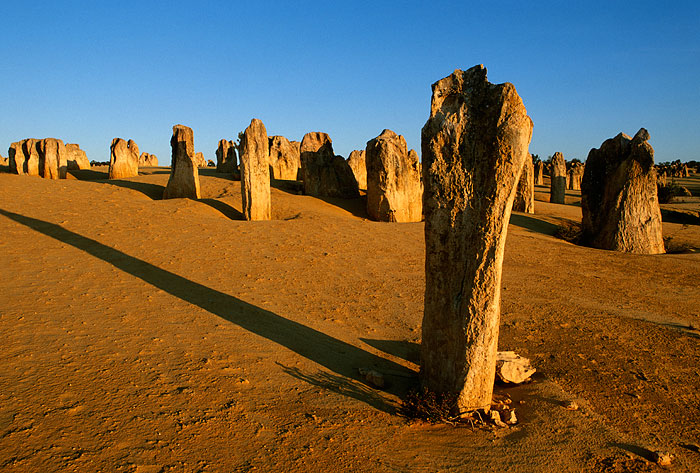 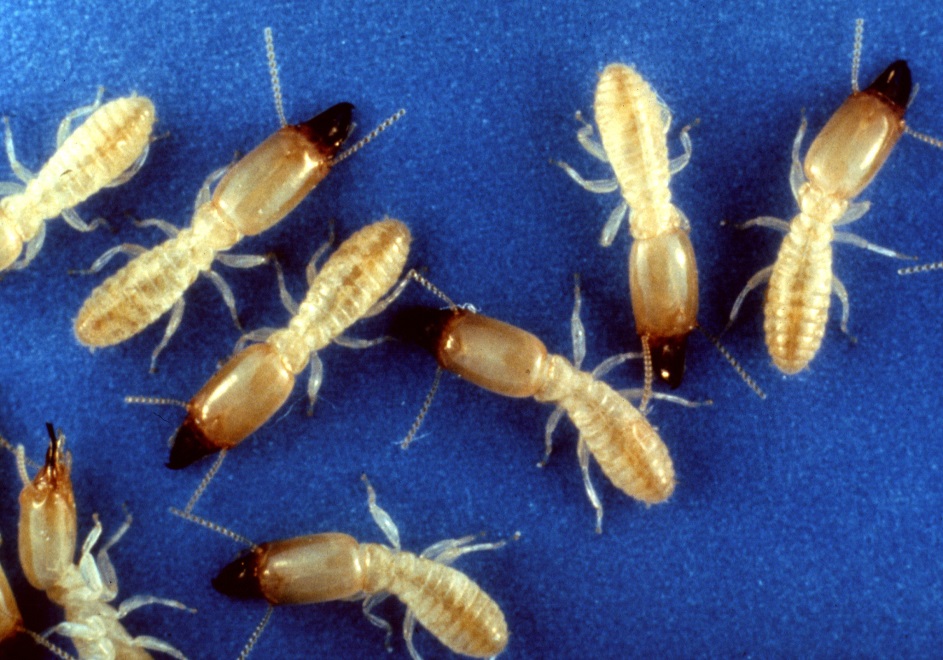 Sociální hmyz – mravenci – Hymenoptera: Apocrita: Formicidae
 - kupovitá hnízda
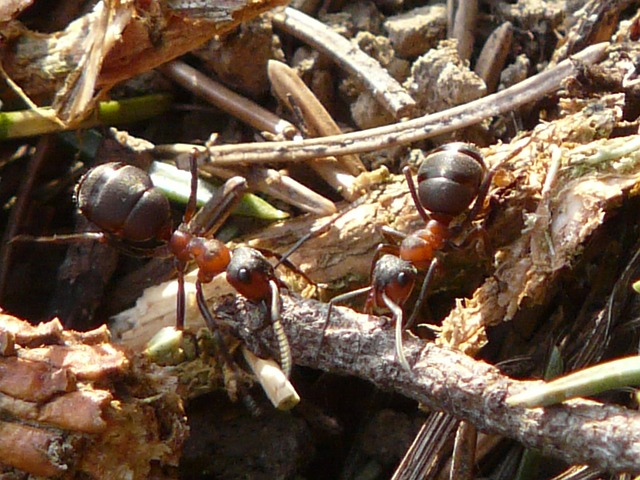 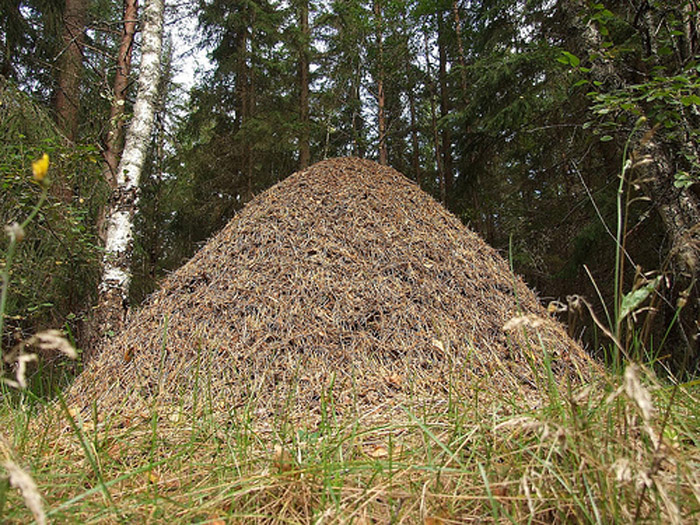 Formica sp. (Formicidae)
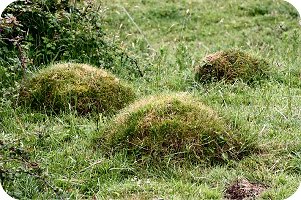 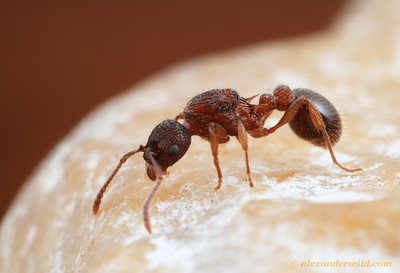 Myrmica sp. (Myrmicinae)
	- žihadlo
	- stopka ze 2 článků
Sociální hmyz – mravenci  (Hymenoptera: Apocrita: Formicidae)
 - kartonová hnízda
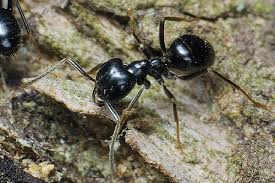 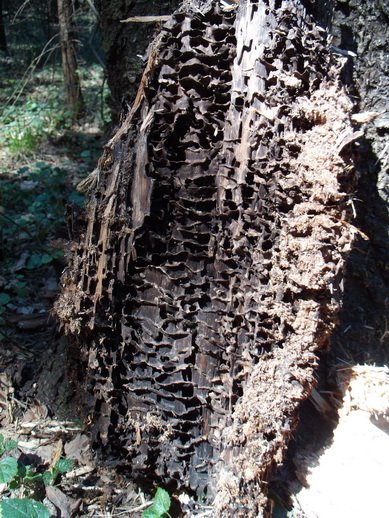 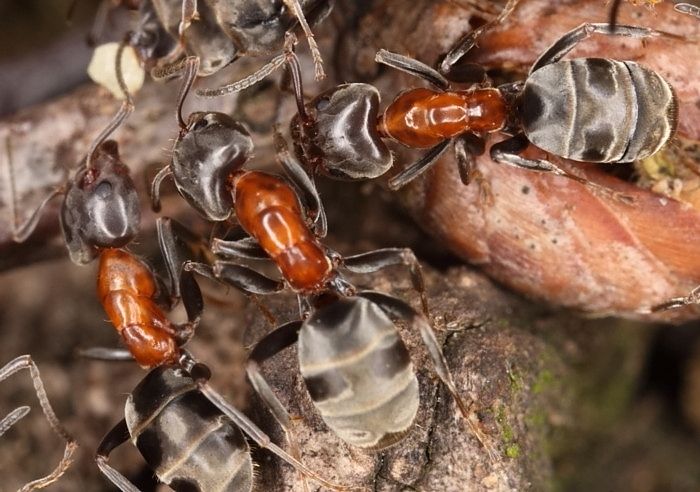 Mravenec černolesklý
(Lasius fuliginosus)
Mravenec lužní
(Liometopum microcephalum)
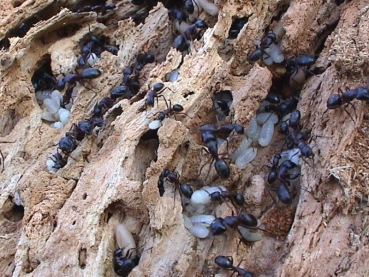 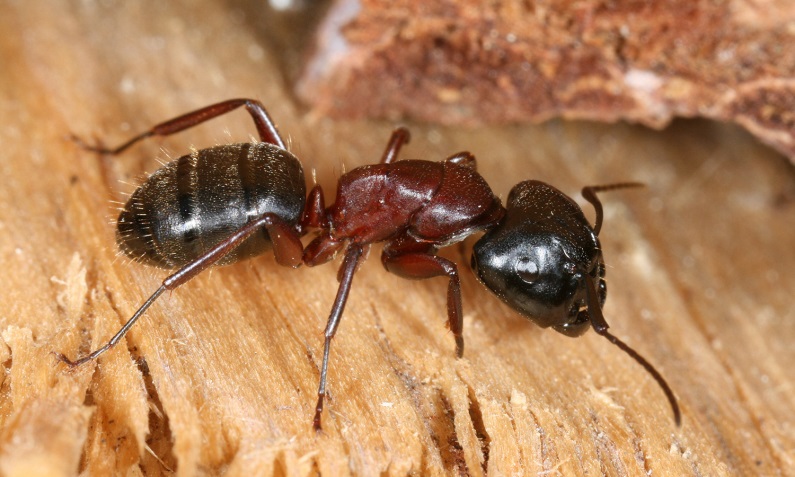 Mravenec dřevokaz
(Camponotus ligniperda)
Sociální hmyz – vosy (Hymenoptera: Apocrita: Vespidae)
- papírová hnízda
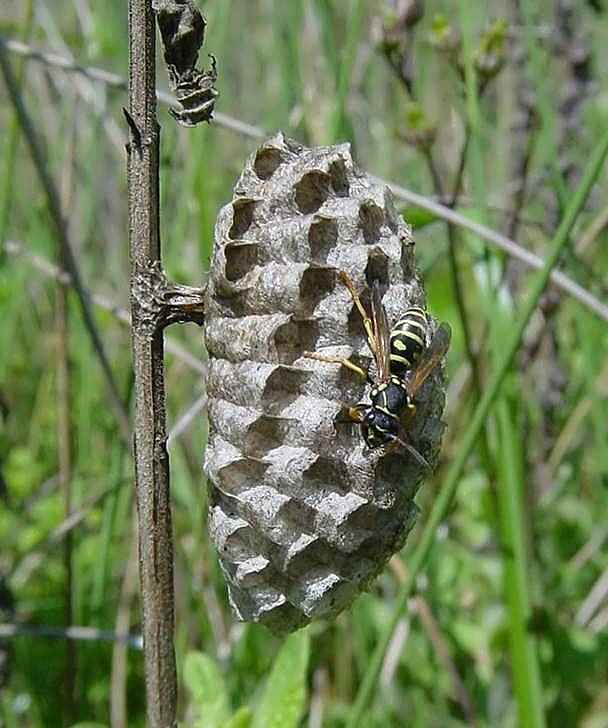 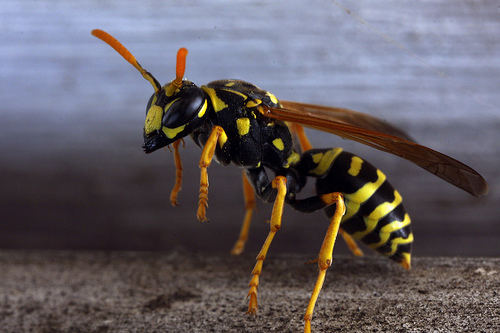 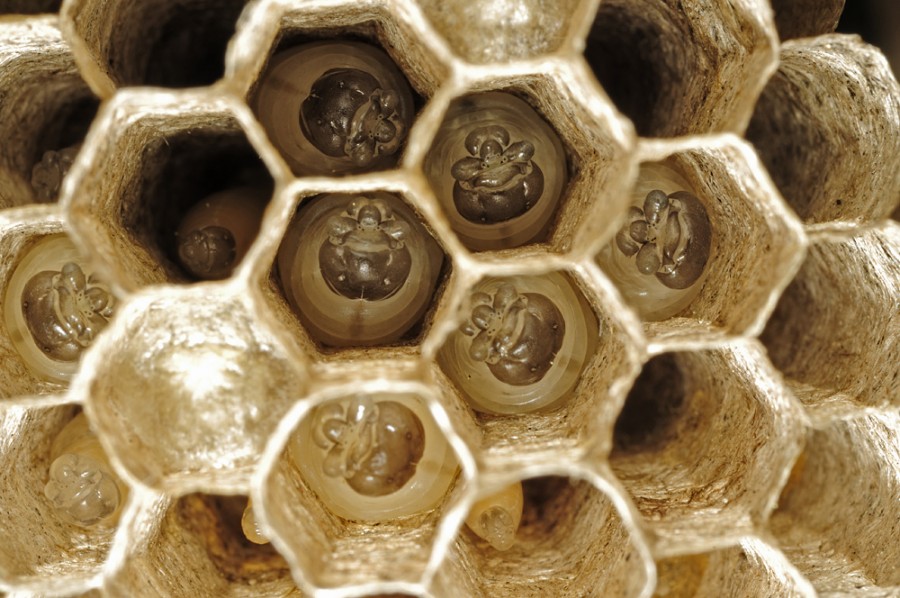 Vosík francouzský
podčel. Polistinae
Vespa spp. (Hymenoptera: Apocrita: Vespidae)
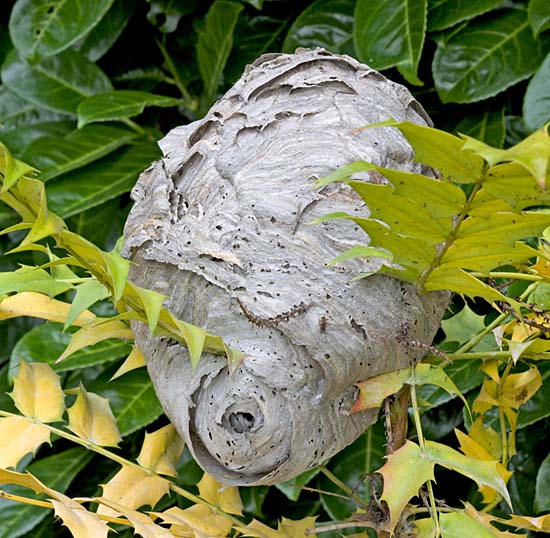 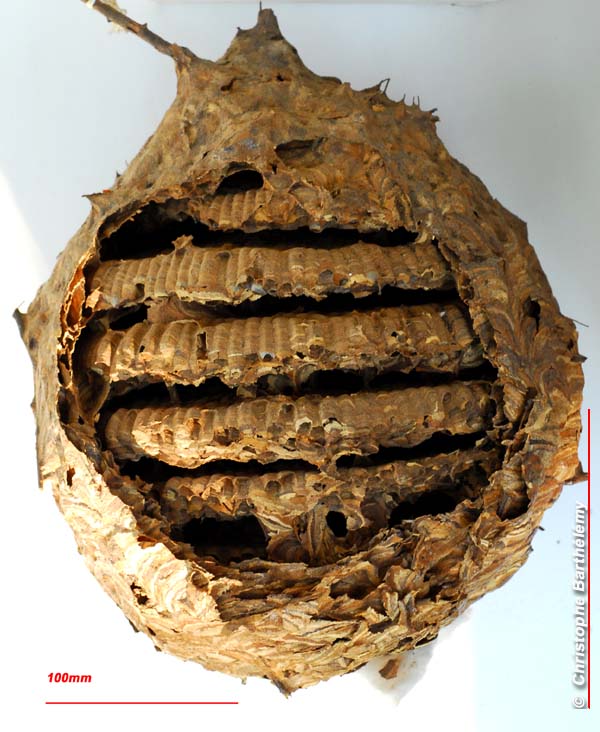 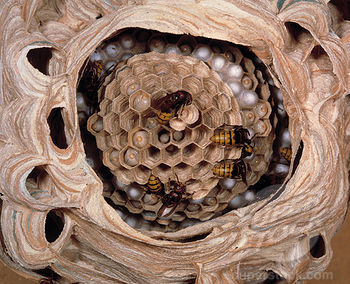 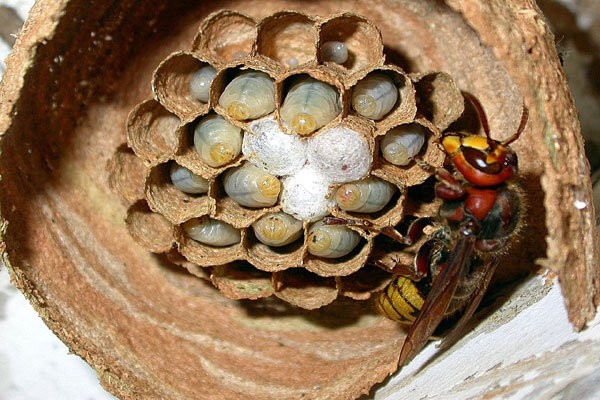 Jízlivky – Eumeninae (Hymenoptera: Apocrita: Vespidae)
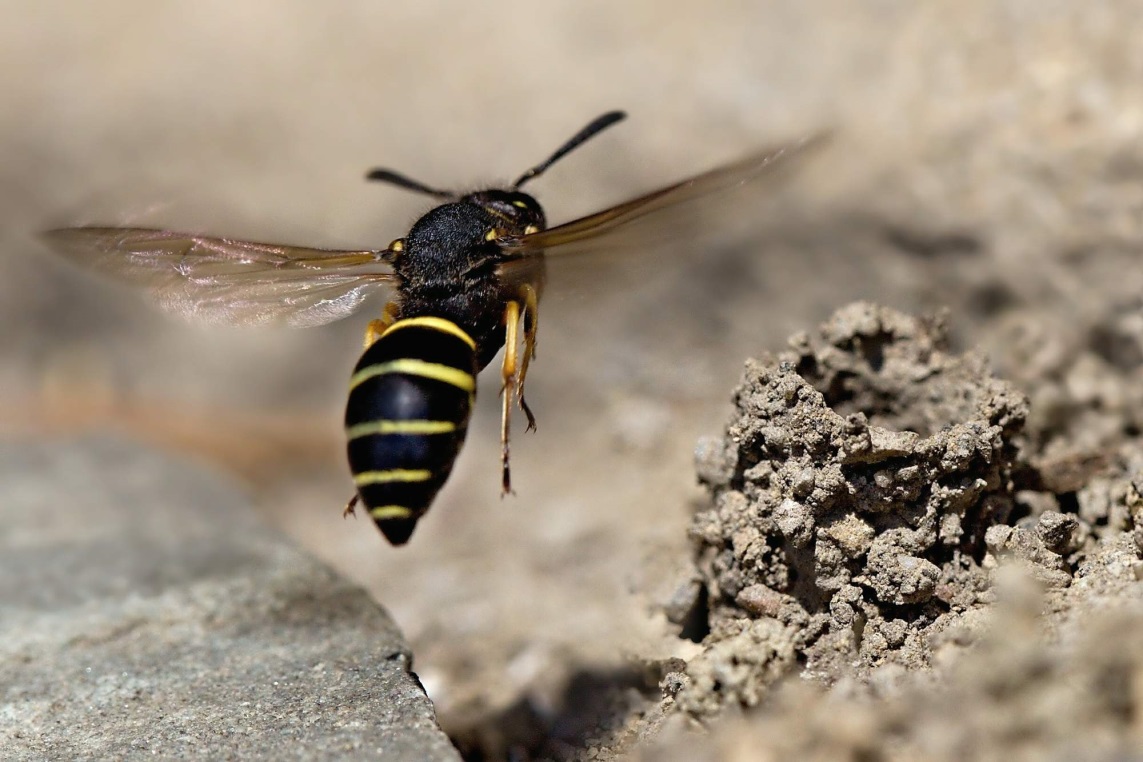 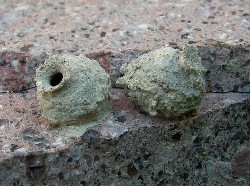 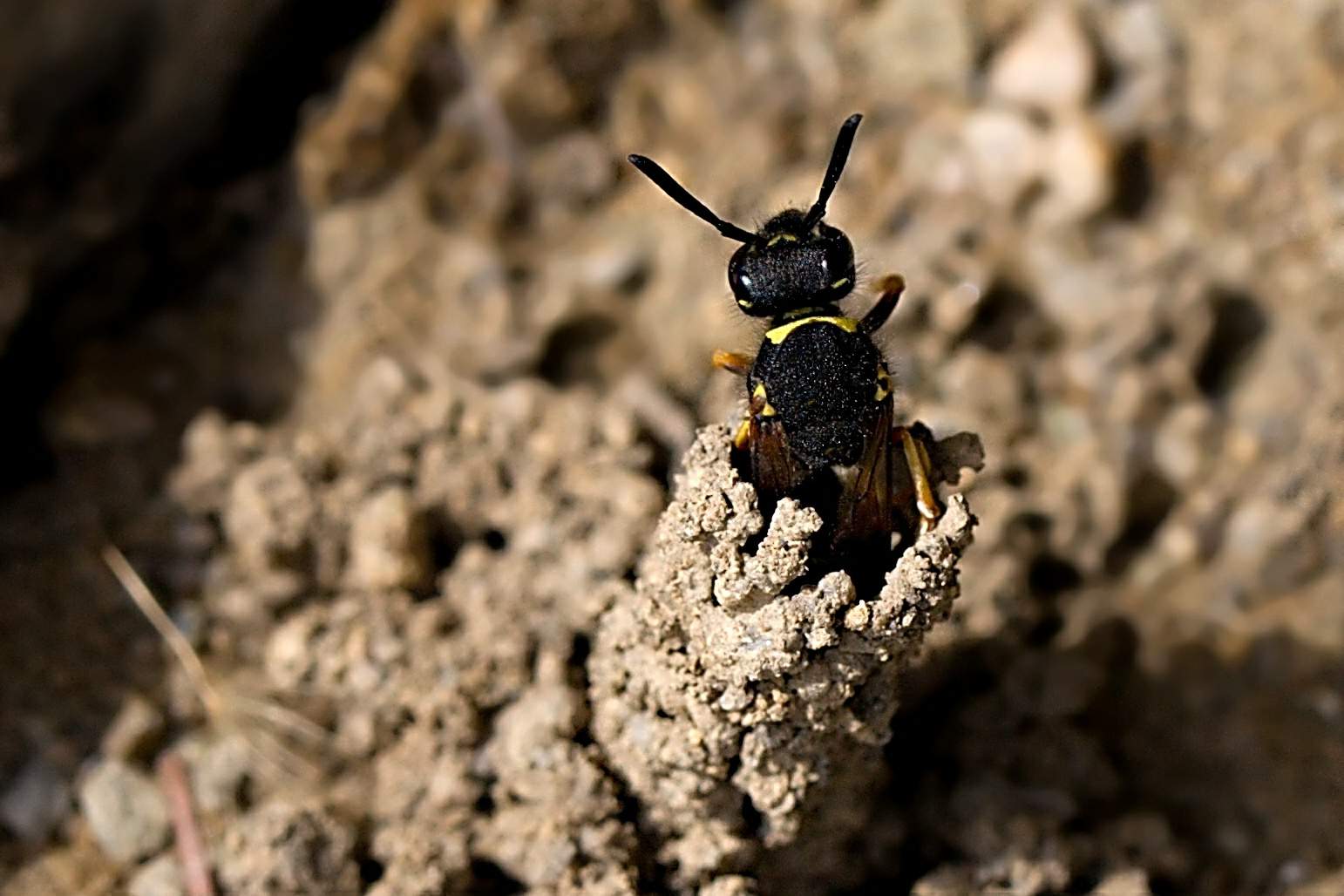 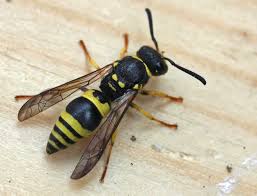 Hrnčířka
Včelovití - Apidae (Hymenoptera: Apocrita)
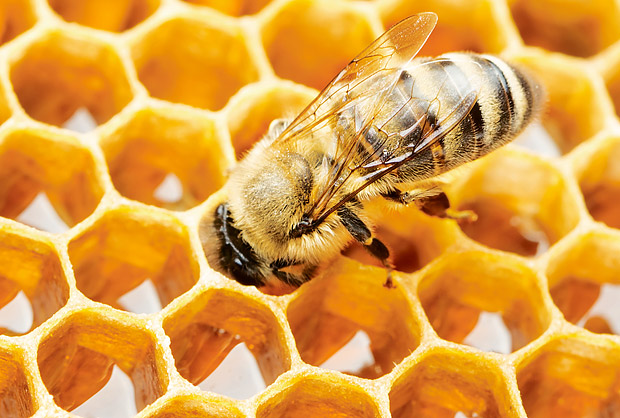 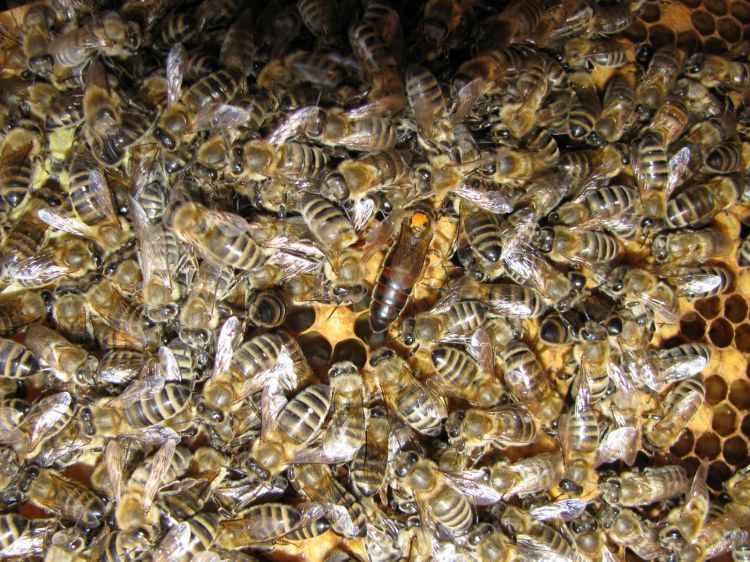 Včela medonosná 
(Apis mellifera)
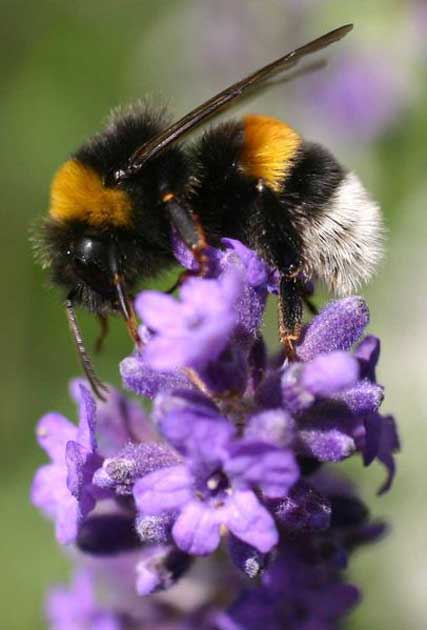 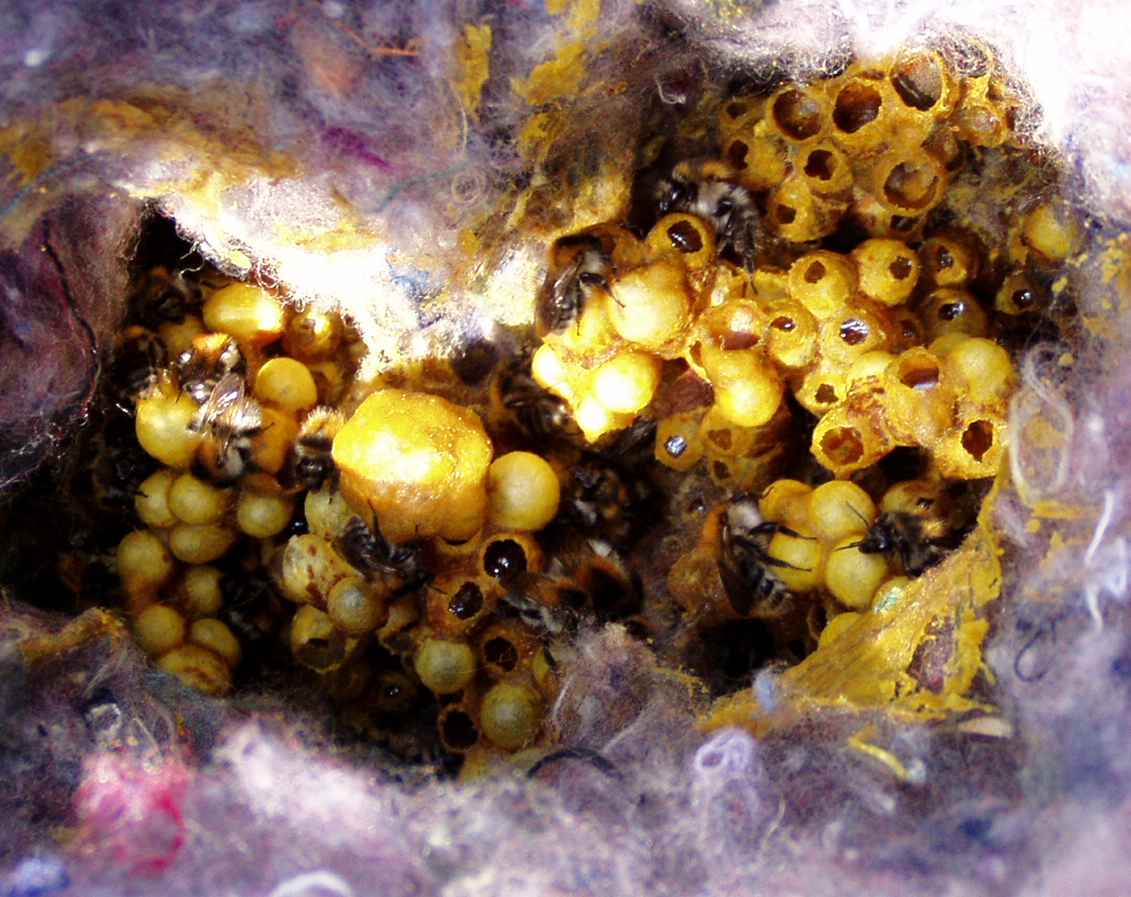 Čmelák zemní
(Bombus terrestris)
Samotářské včely – Hymenoptera: Apocrita: Apidae
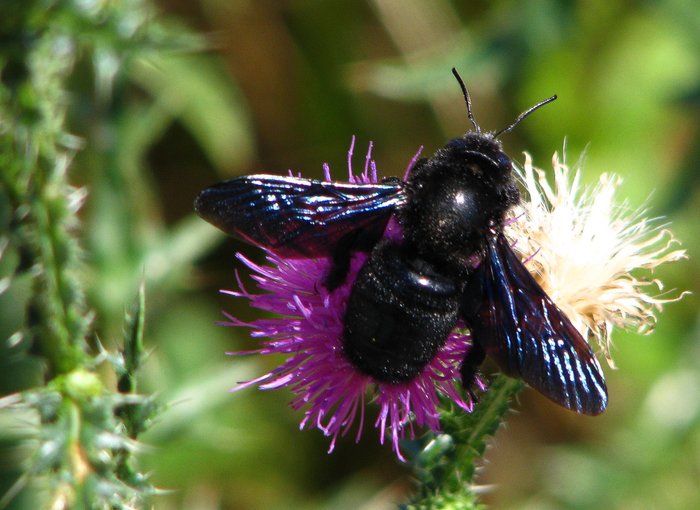 Drvodělka fialová
(Xylocopa violacea)
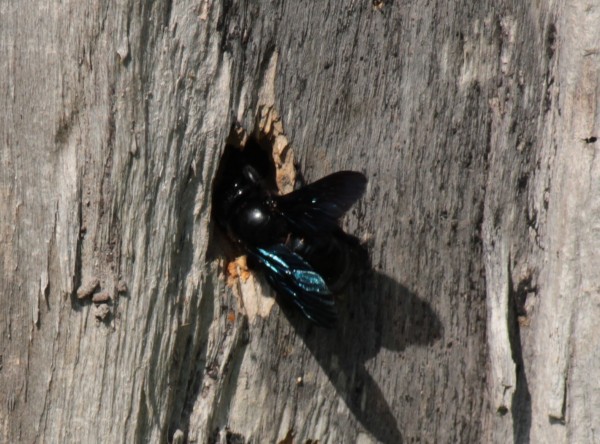 Kutilkovití - Sphecidae (Hymenoptera: Apocrita)
- hnízda v zemi nebo komůrky přilepené k podkladu
- predátoři hmyzu a pavouků


	Kutilka asijská – ve 20.letech min.století zavlečena do J.Evropy, expanze na S, u nás od 90.let – dnes hojná – synantropní
		         - hliněné komůrky – v každé 1 larva
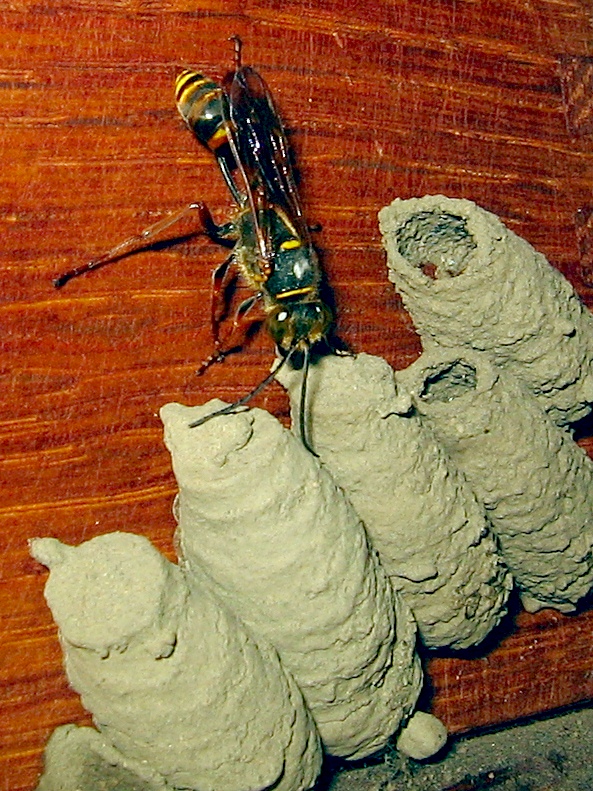 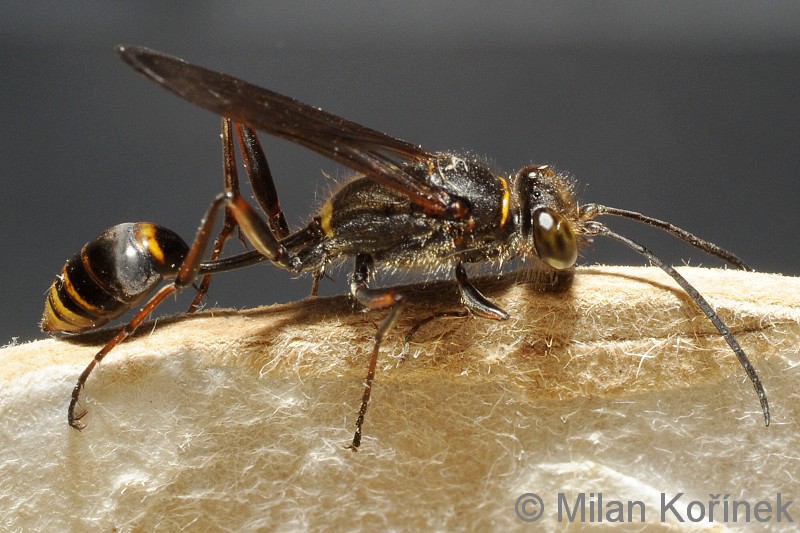 Pobytové stopy - hálky
Sametkovci - Acari: Prostigmata
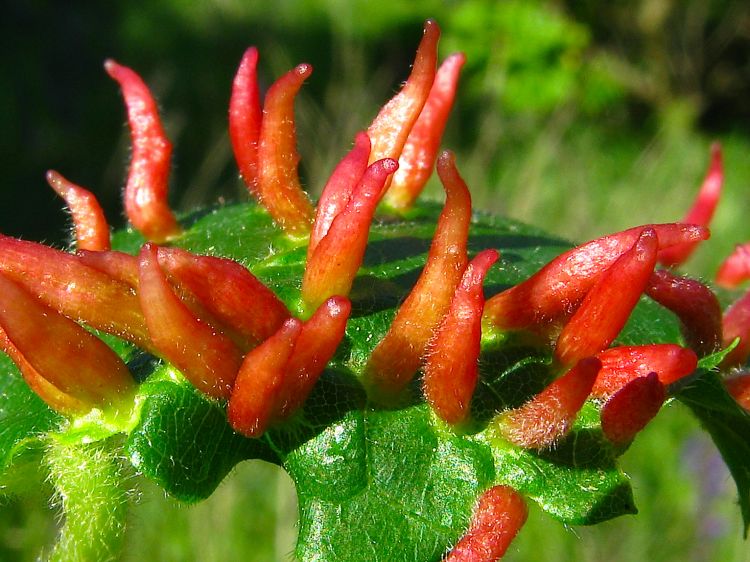 Vlnovník lipový
(Eriophyes tiliae)
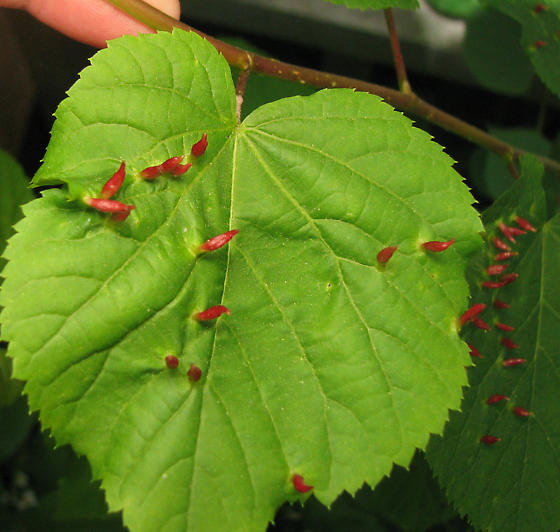 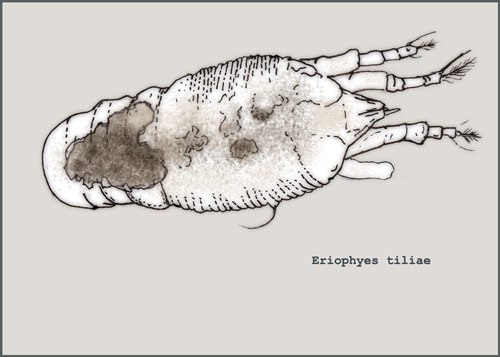 Pobytové stopy - hálky
Dutilky – Hemiptera: Sternorhyncha: Aphidoidea: Pemphigidae)
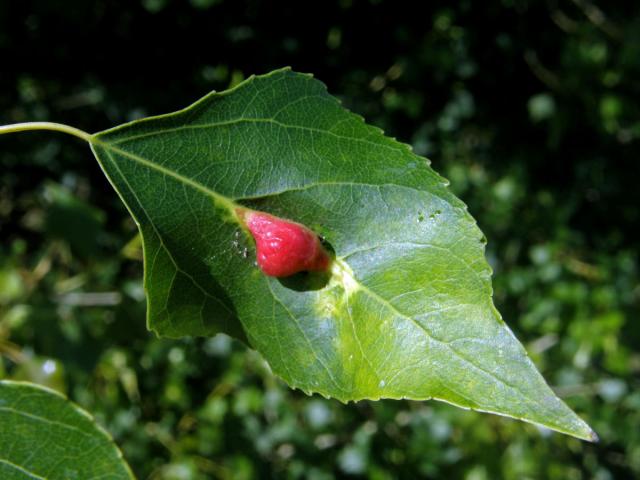 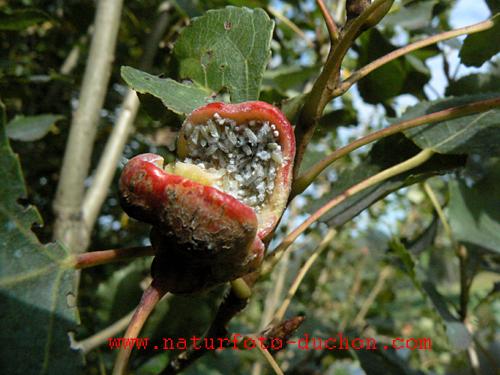 Dutilka listová
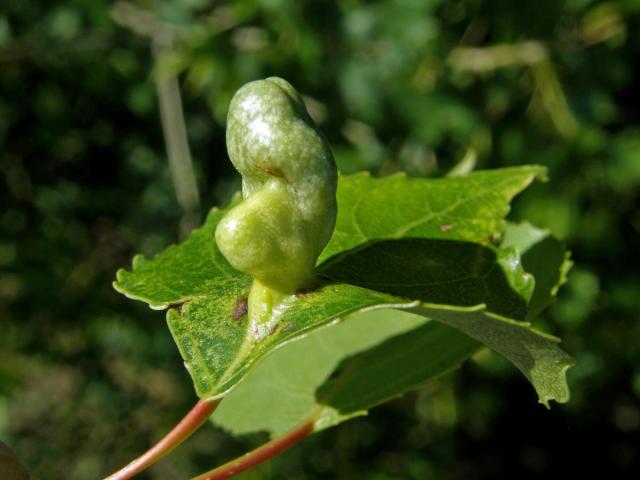 Dutilka topolová
Bejlomorky - Cecidomyiidae (Diptera: Nematocera)
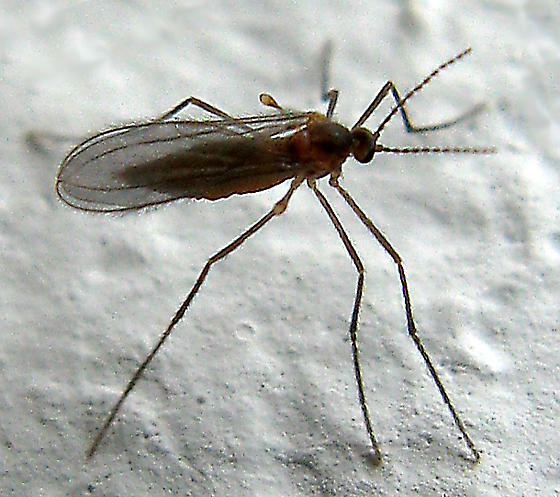 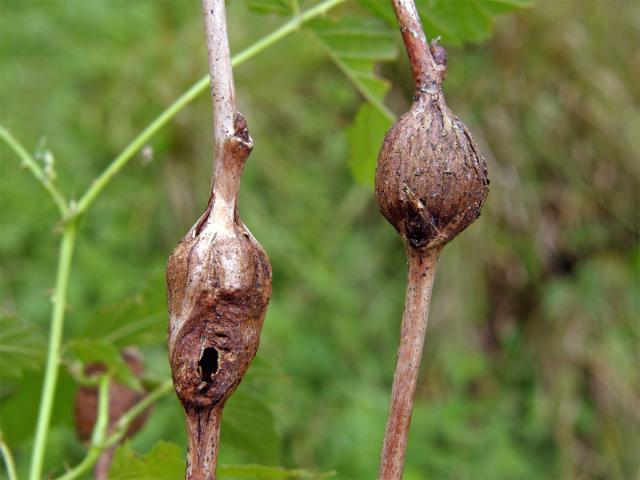 Bejlomorka malinová
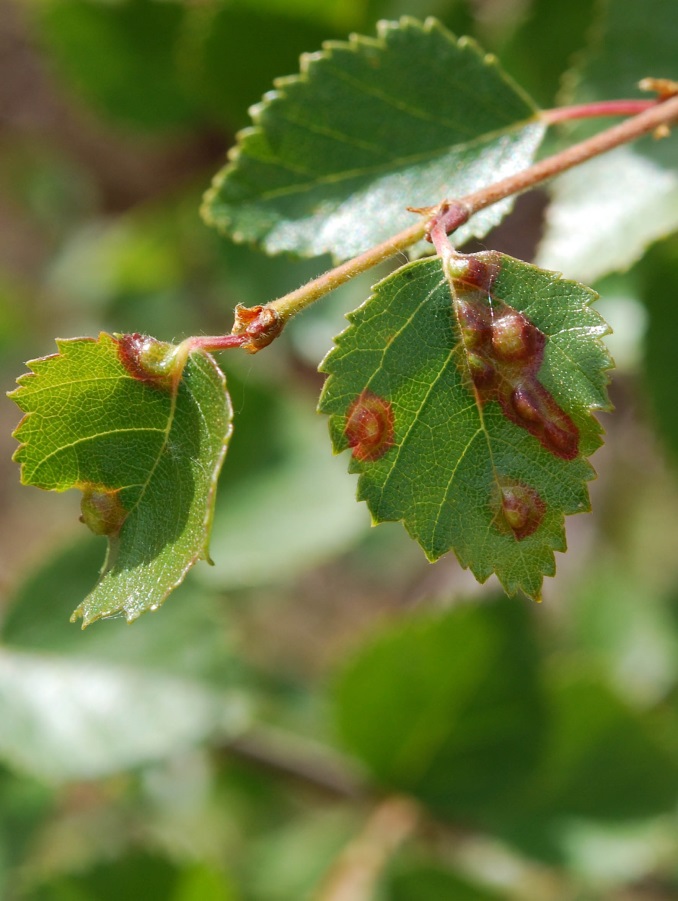 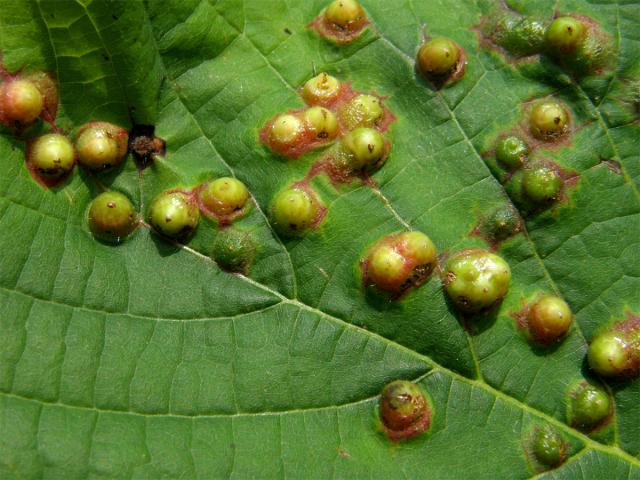 B. lipová
Žlabatky – Cynipidae (Hymenoptera: Apocrita)
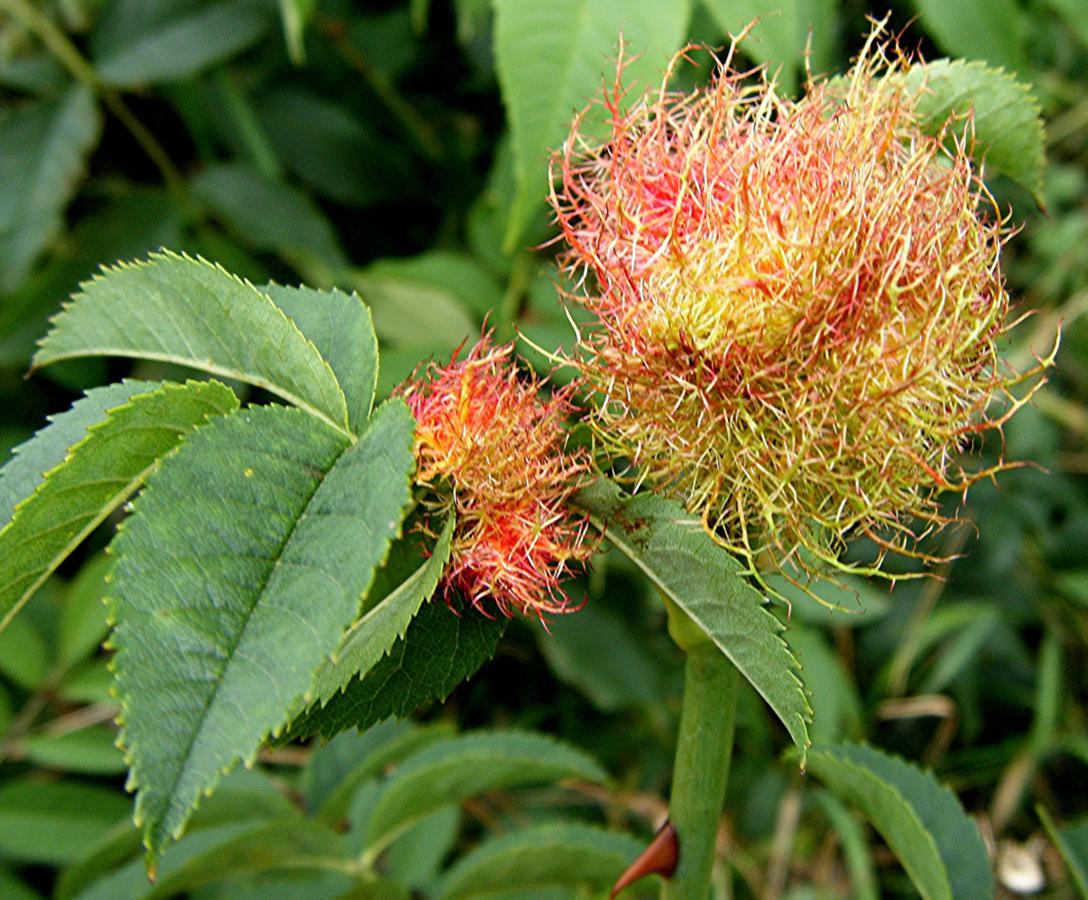 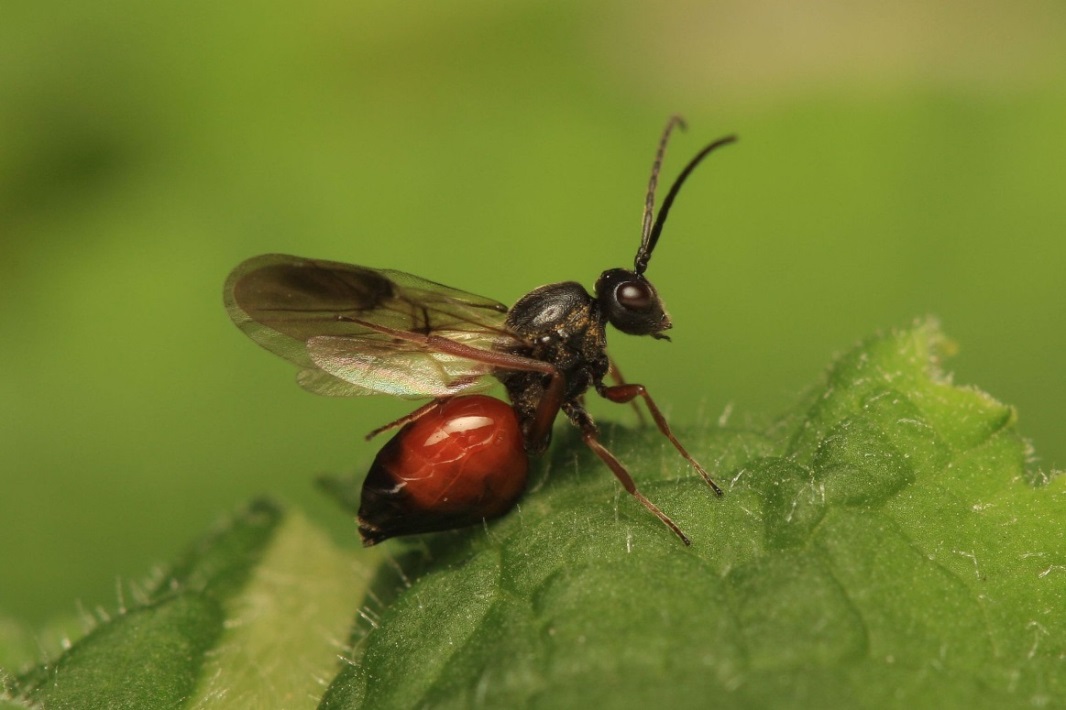 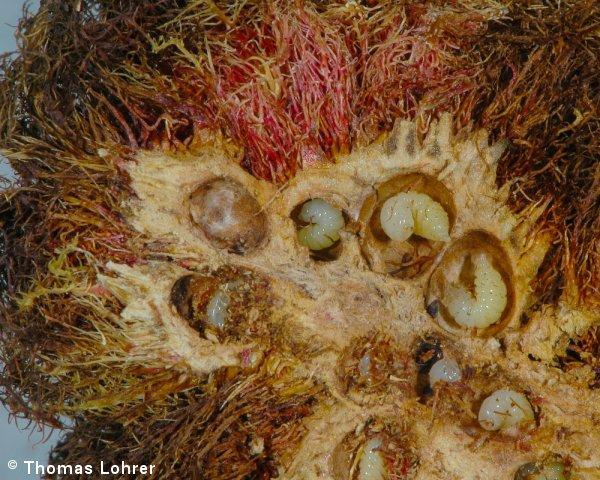 Žlabatka růžová
(Diplolepis rosae)
Žlabatky – Cynipidae (Hymenoptera: Apocrita) - partenogeneze
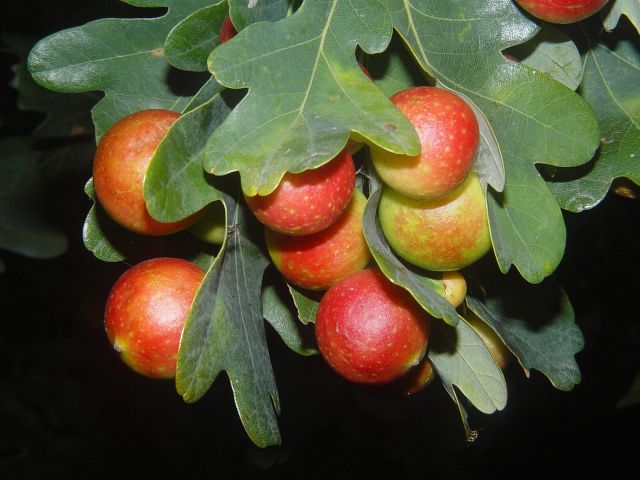 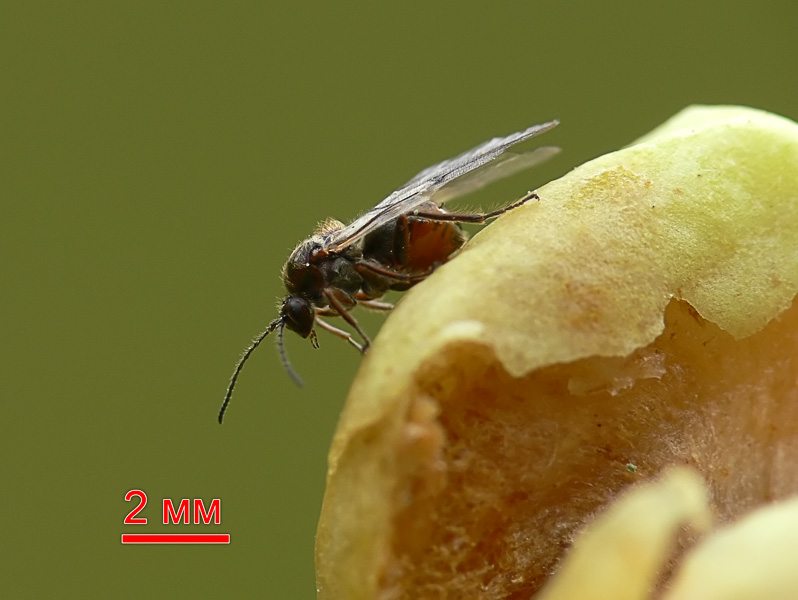 Žlabatka dubová
(Cynips quercusfolii)
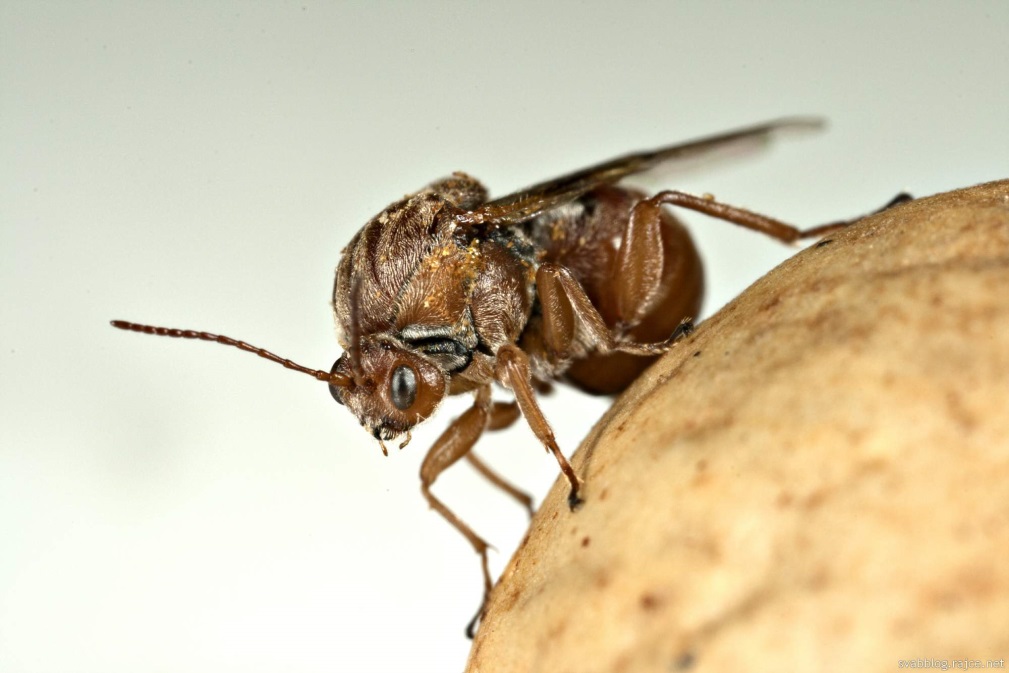 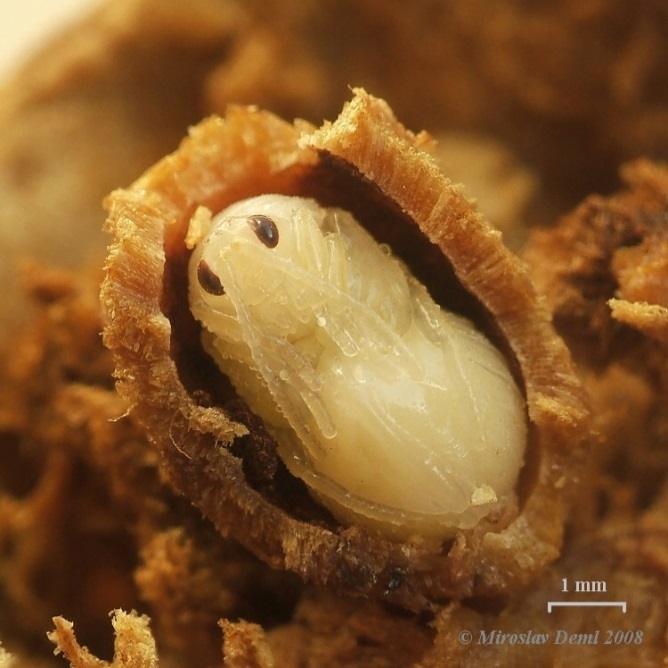 Žlabatka duběnková
(Andricus kollari)
Pobytové stopy – žír, miny - škůdci
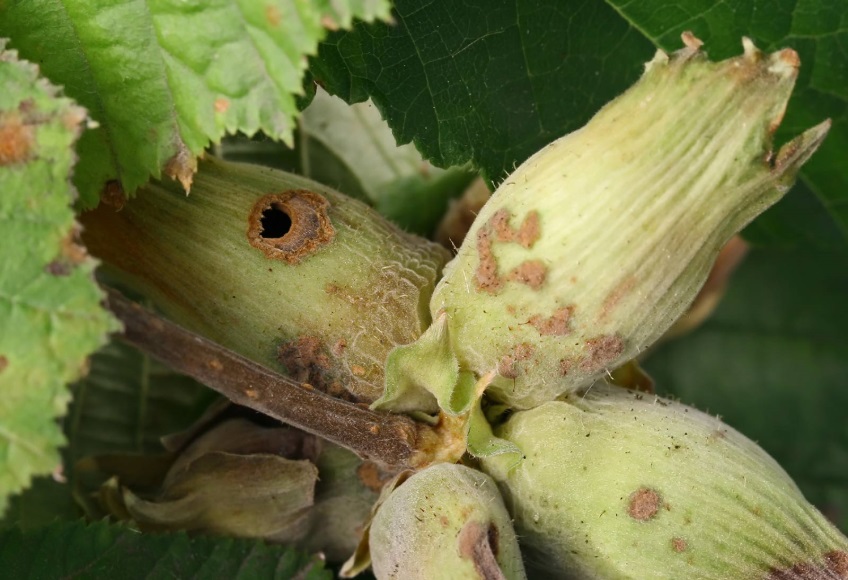 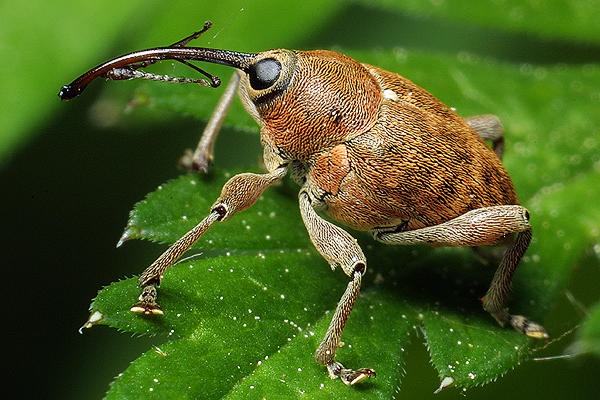 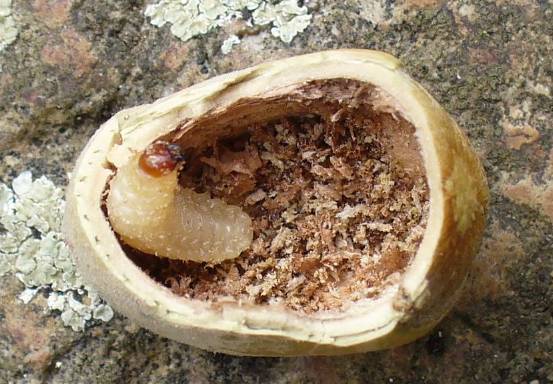 Nosatec lískový 
(Curculio nucum) – Coleoptera: Curculionidae
Zobonosky – Coleoptera: Attelabidae
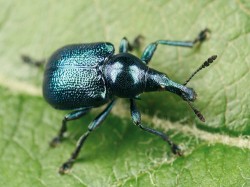 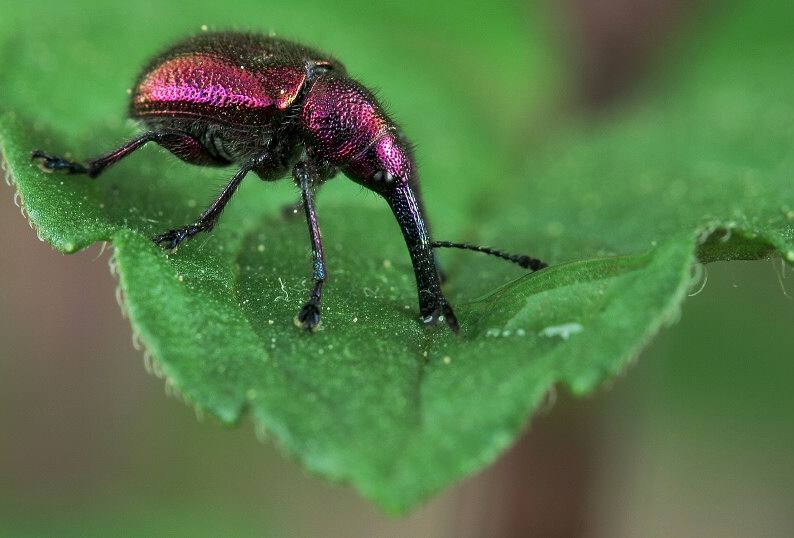 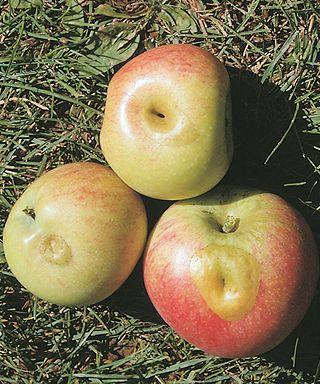 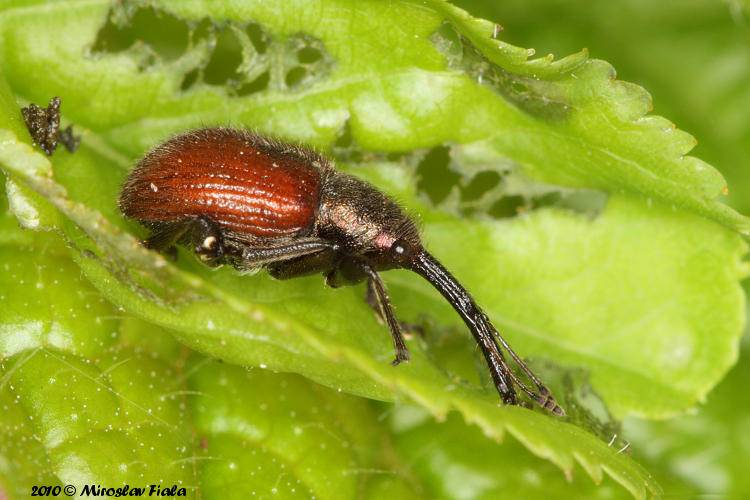 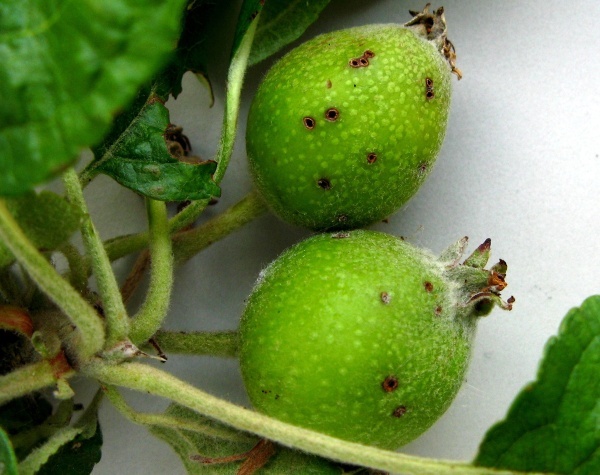 Tesařík obrovský (Cerambyx cerdo) - Coleoptera: Cerambycidae
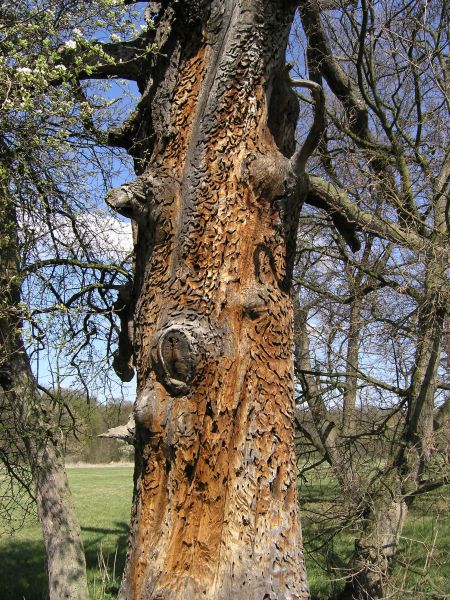 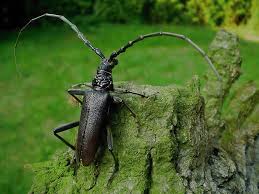 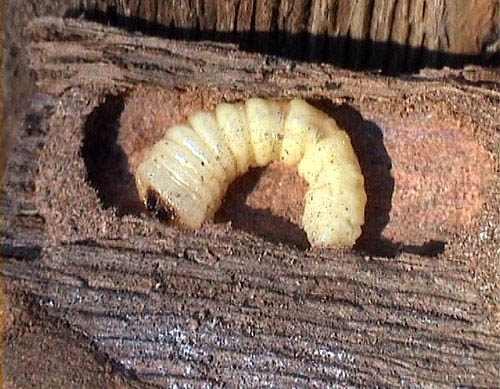 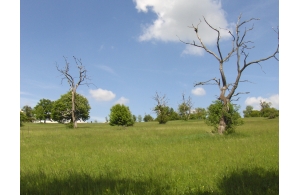 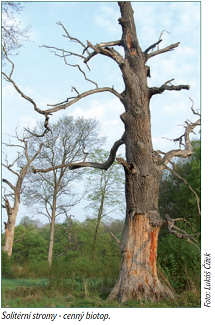 Krasec měďák (Coleoptera: Buprestidae) - borovice
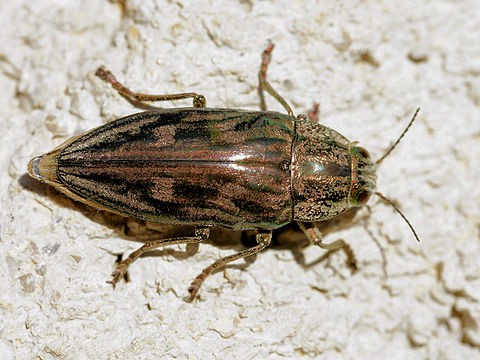 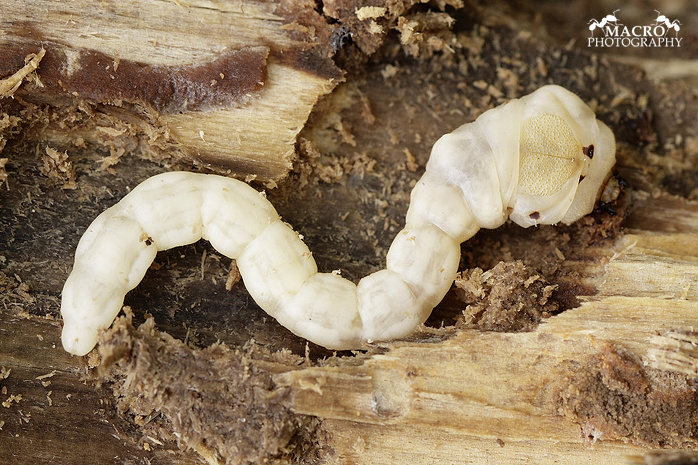 Kousavec páskovaný (Cerambycidae) - dub
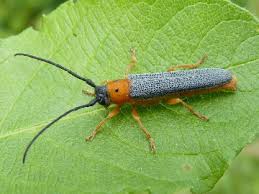 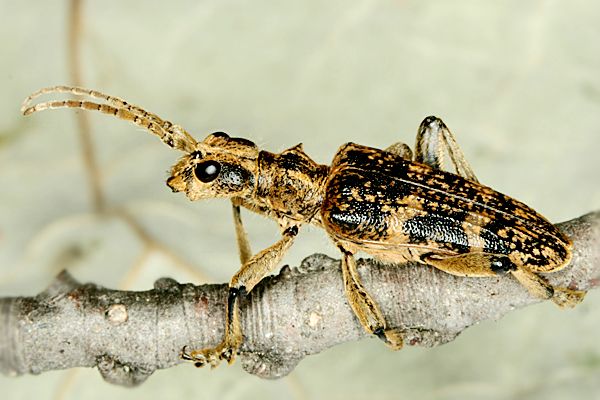 Kozlíček dvojtečný (Cerambycidae) - vrby
Klíněnka jírovcová – Cameraria ohridella (Lepidoptera: Gracillariidae)
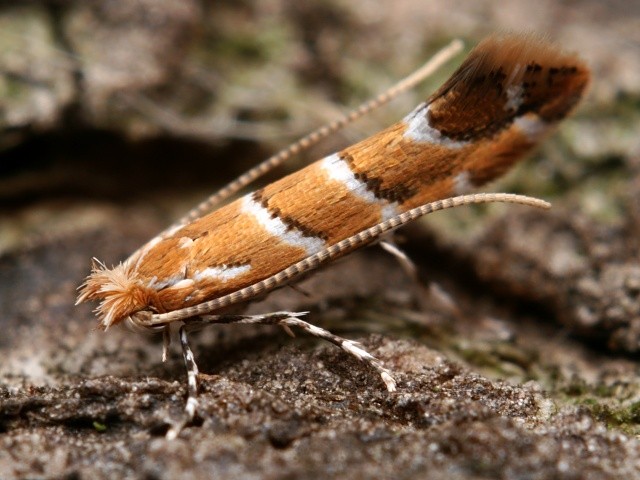 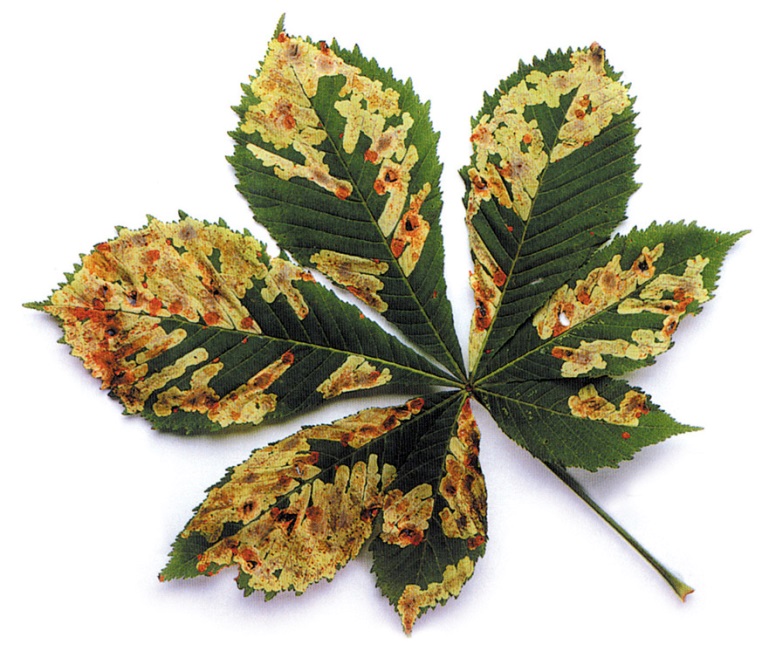 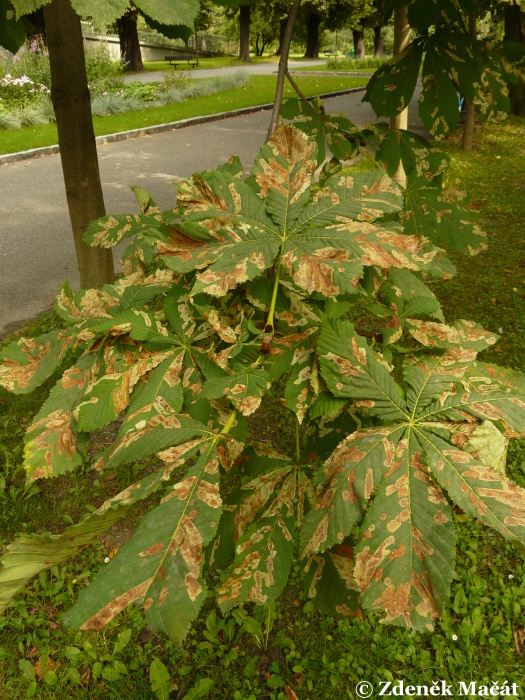 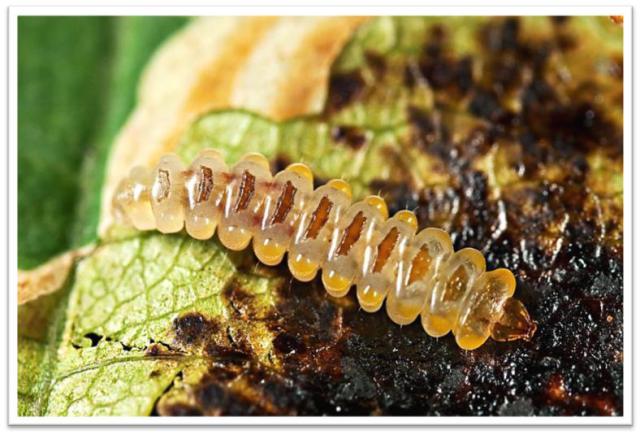 - u nás od r. 1993, šíření z Balkánu
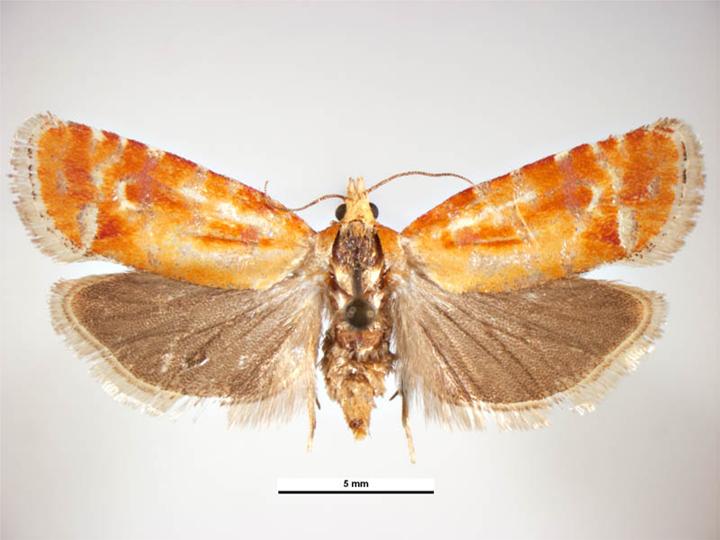 Obaleči – Tortricidae (Lepidoptera)
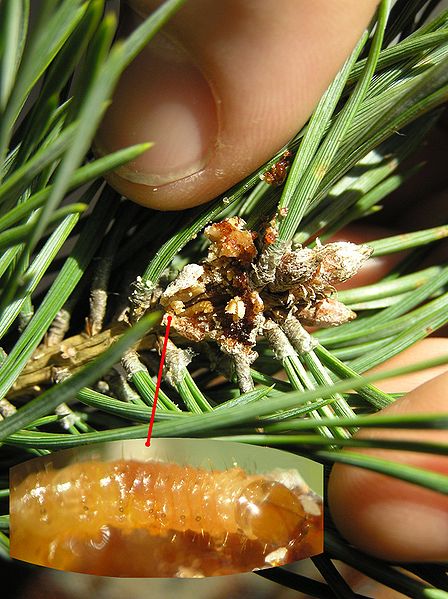 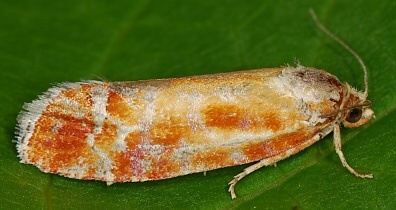 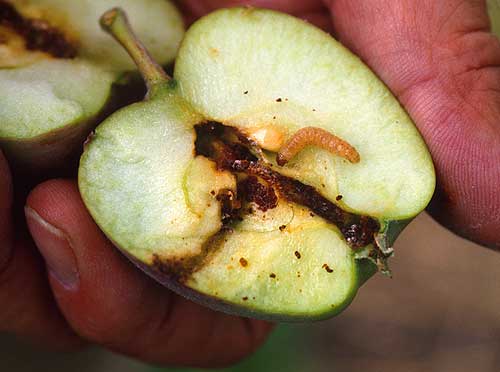 Obaleč jablečný
Obaleč prýtový
Bělásek zelný (Pieris brassicae) – Lepidoptera: Pieridae
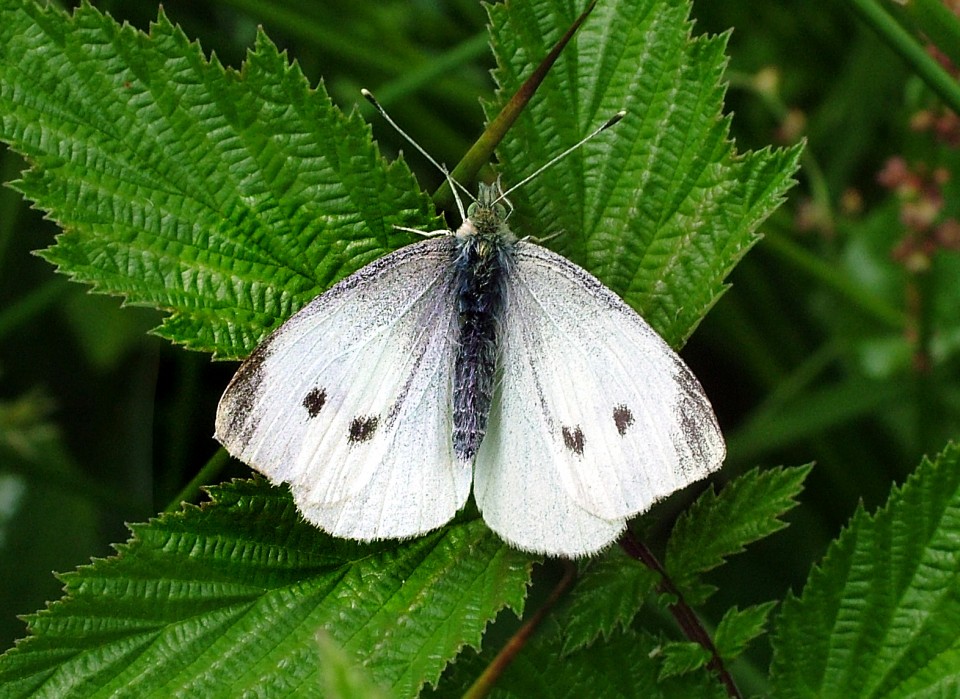 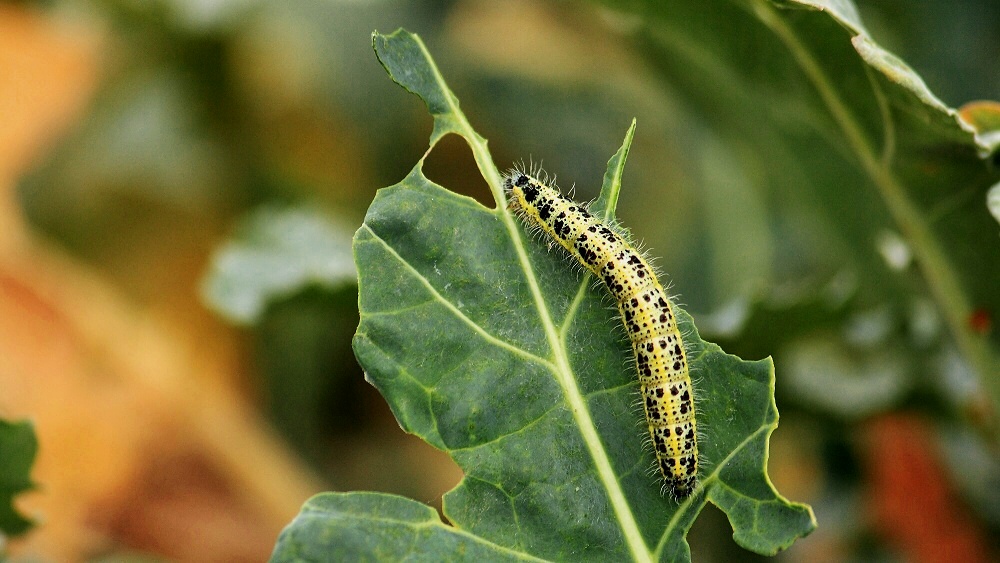 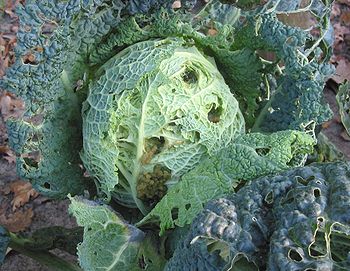 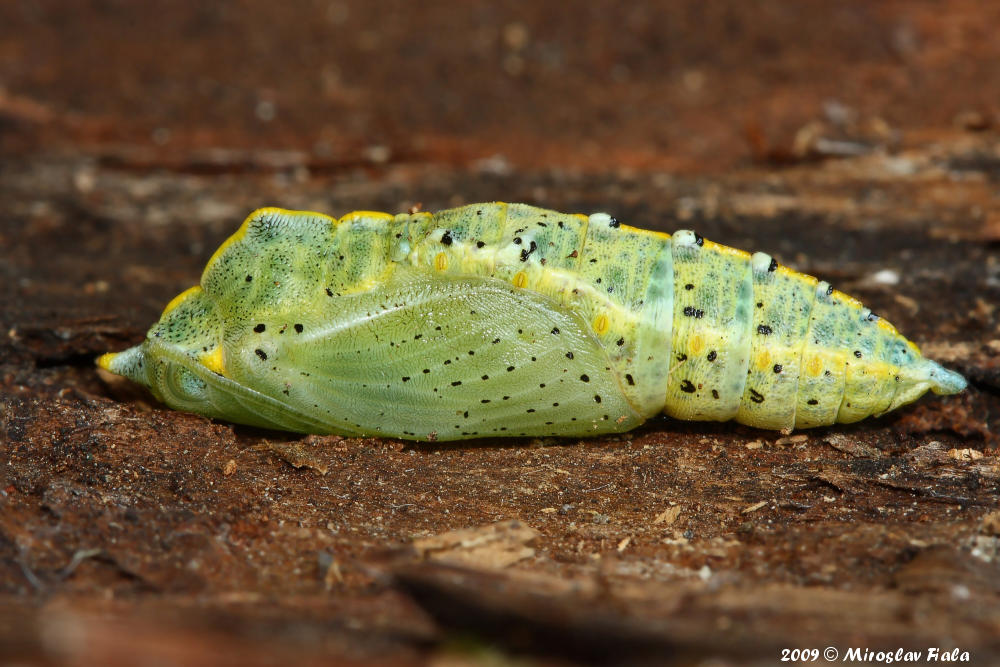 Předivky – Lepidoptera: Yponomeutidae
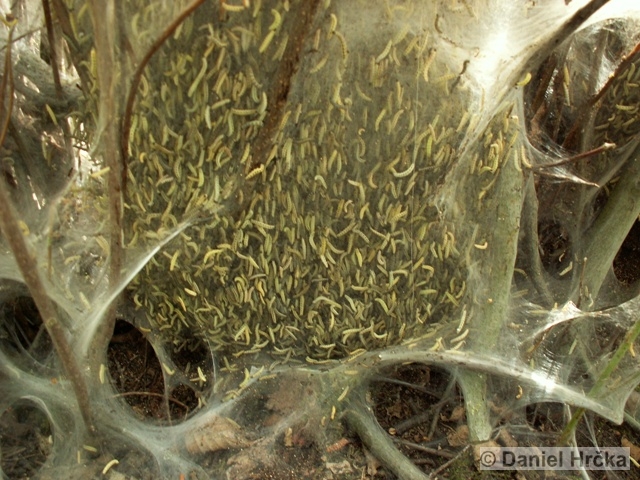 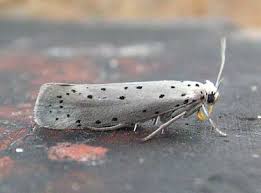 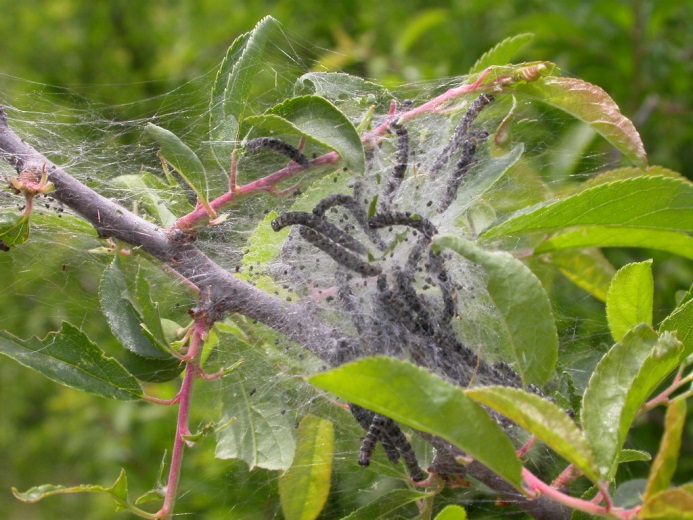 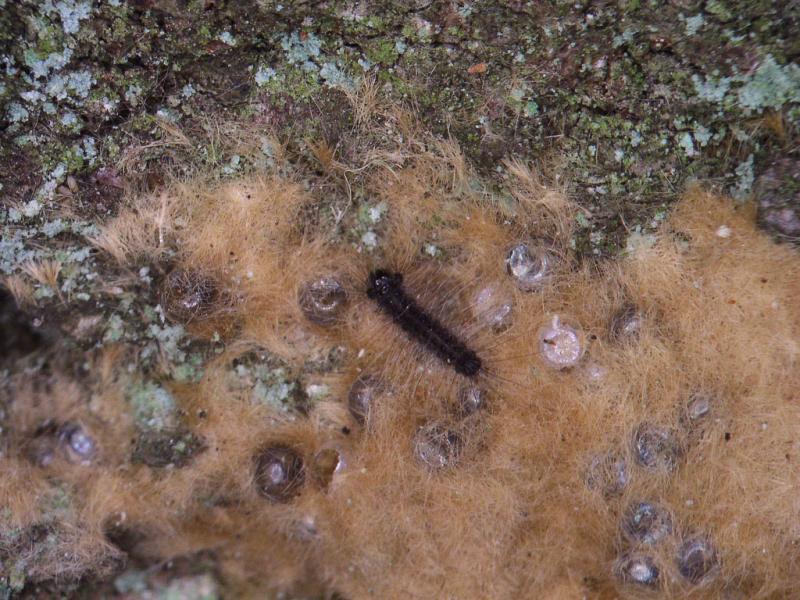 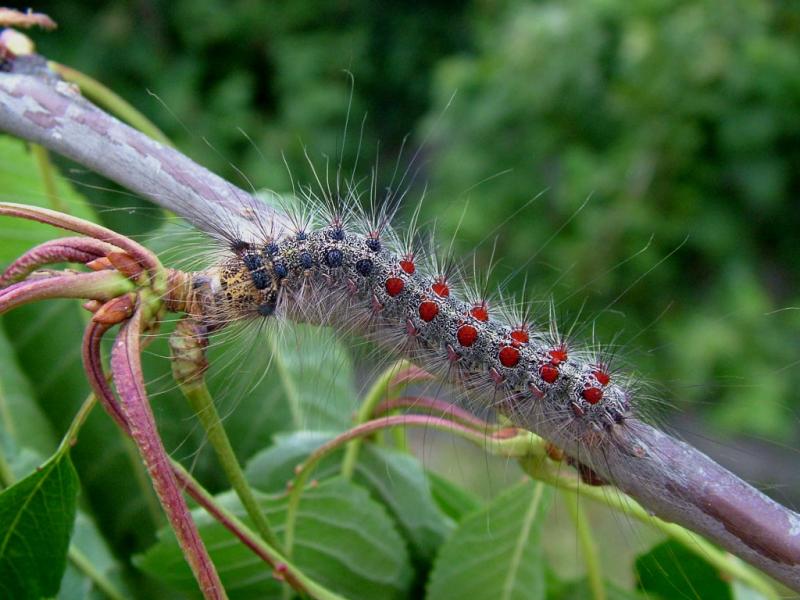 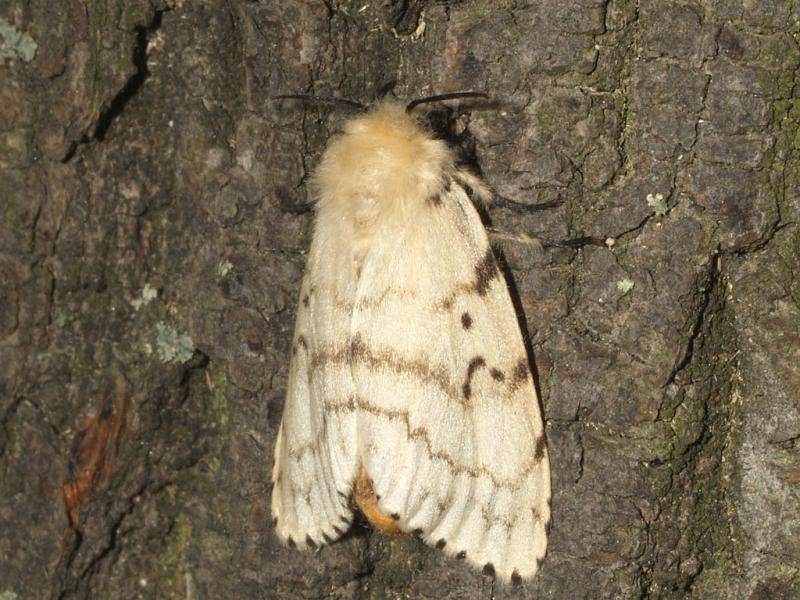 Bekyně velkohlavá – Lepidoptera: Lymantridae
Bourovčík jižní (Lepidoptera: Notodontidae)

borovice, cedr - holožíry
J Evropa
alergické reakce, anafyletický šok
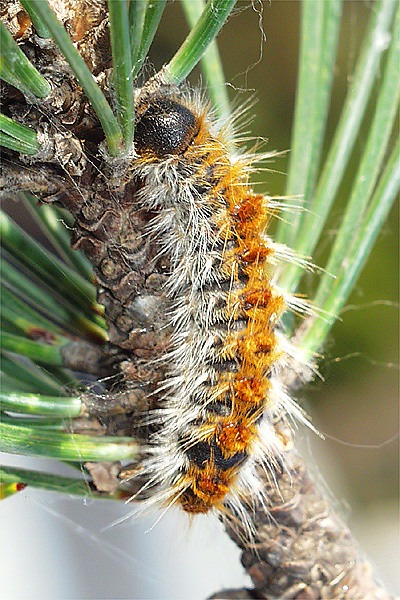 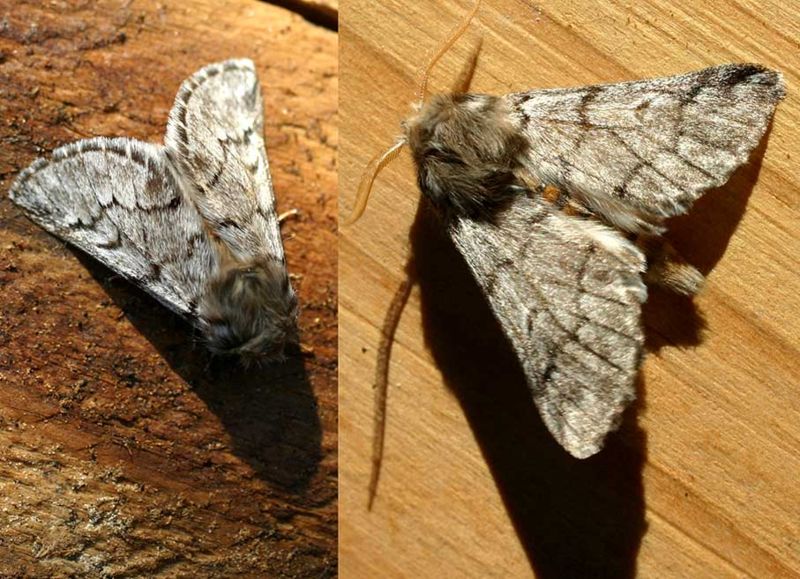 Drvopleň obecný (Cossus cossus) – Lepidoptera: Cossidae
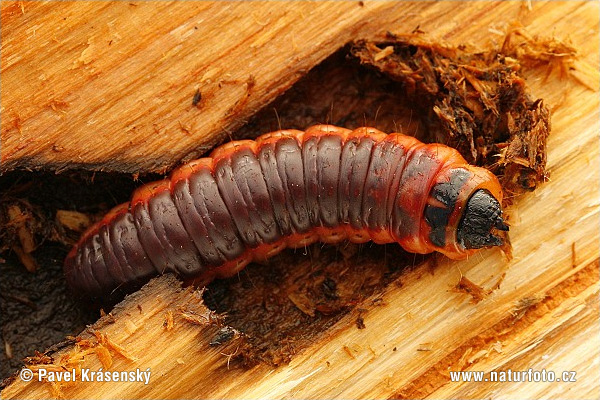 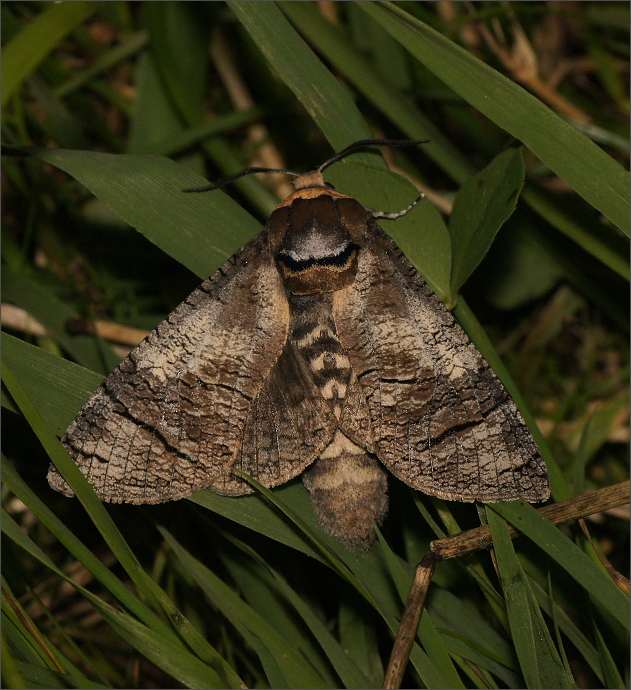 Vrtule třešňová (Diptera: Brachycera: Tephritidae)
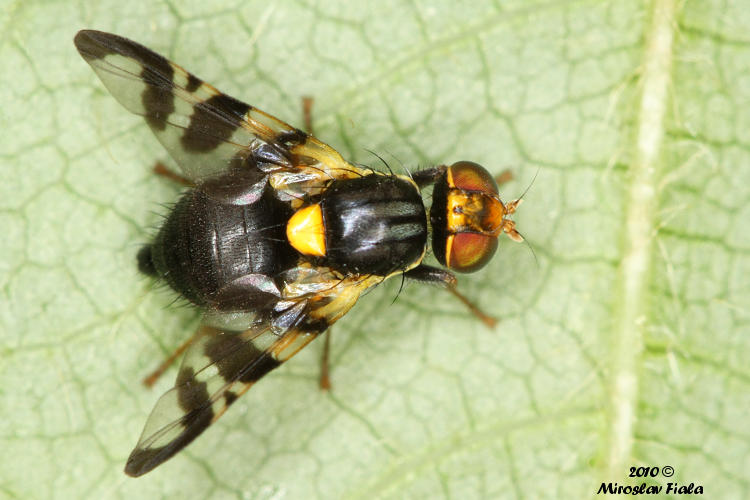 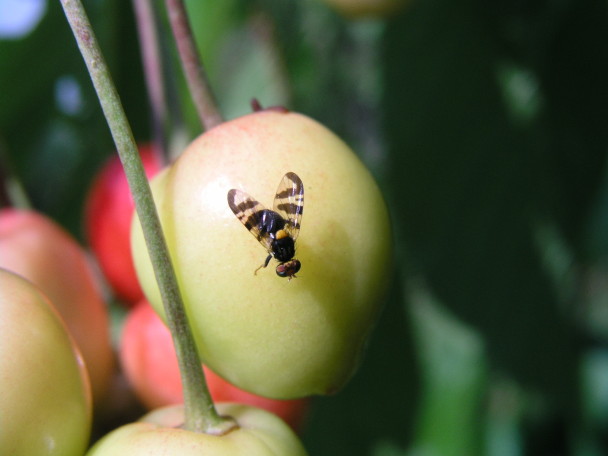 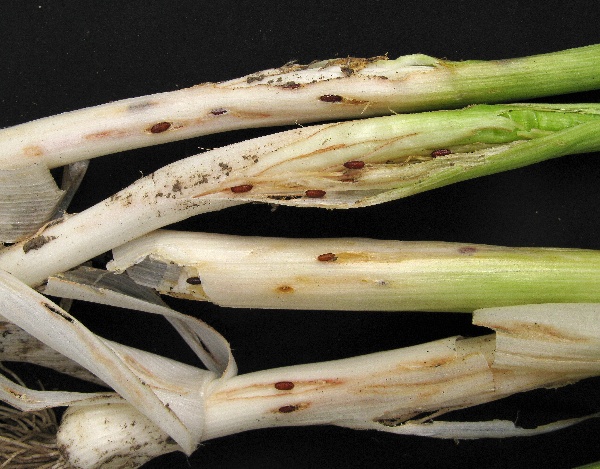 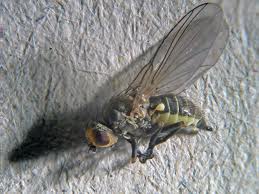 Vrtalka pórková
(Diptera: Brachycera:
 Agromyzidae)
Kůrovci – Coleoptera: Scolyditae
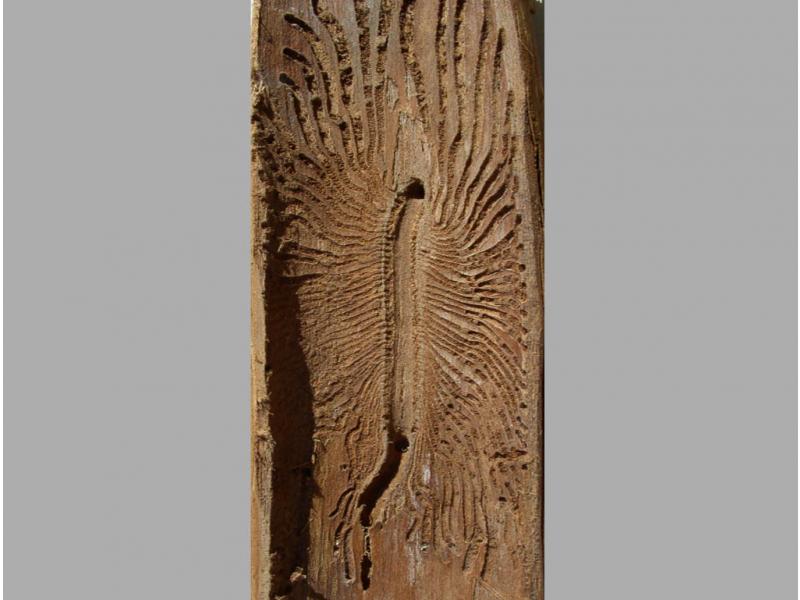 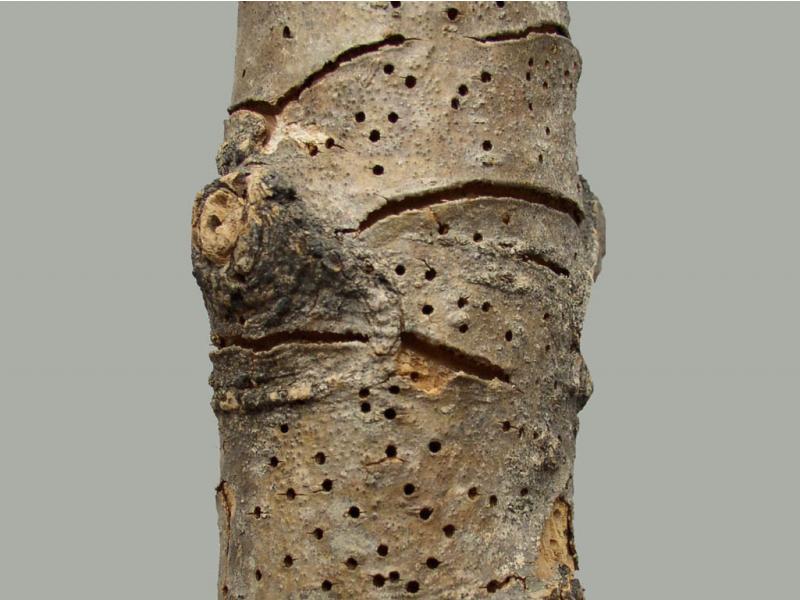 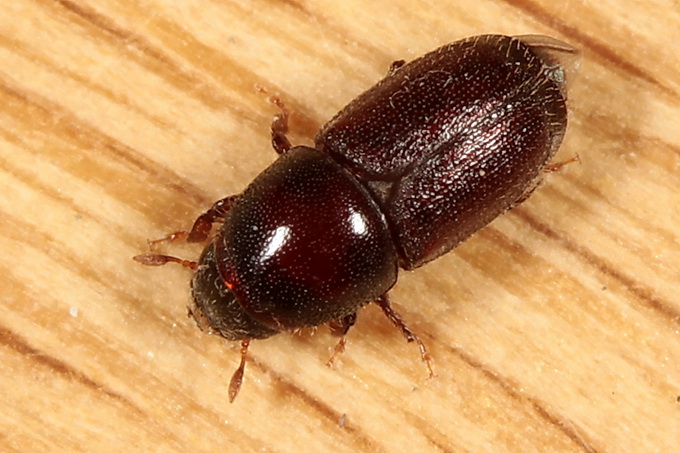 Bělokaz jilmový
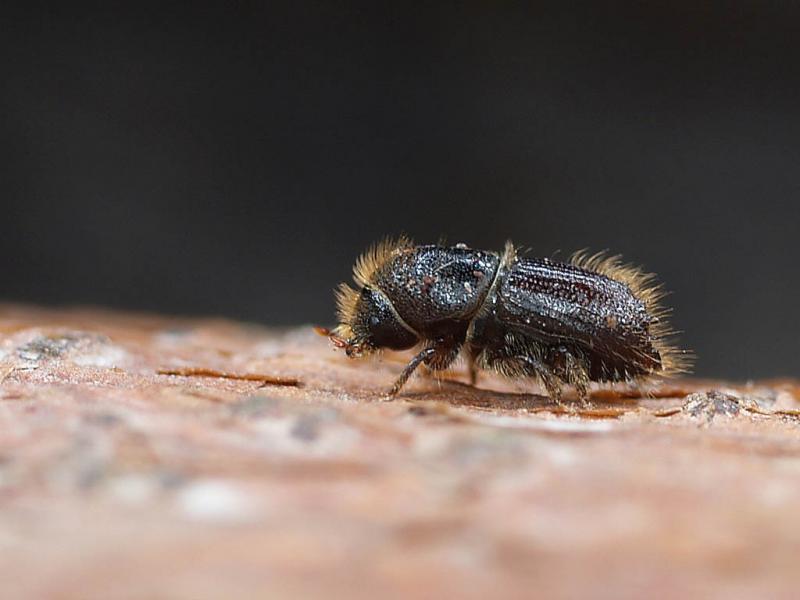 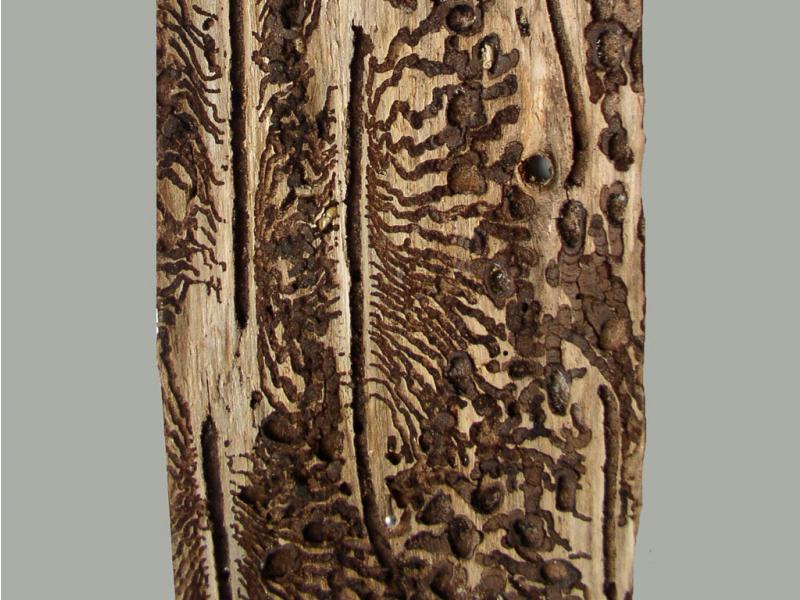 Lýkožrout smrkový
Pilatky – Tenthredinidae (Hymenoptera: Symphyta)
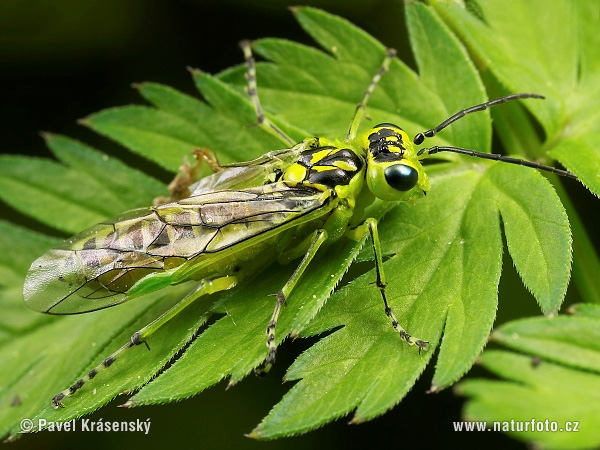 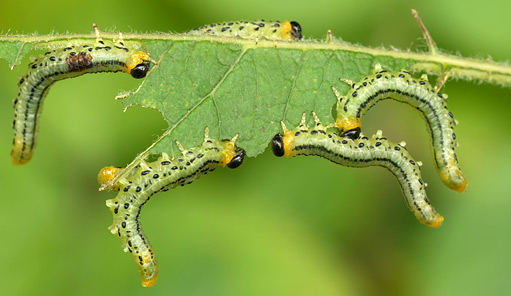 Pamphillidae – Ploskohřbetkovití (Hymenoptera: Symphyta)

      Ploskohřbetka smrková (Cephalcia abietis)
	- vajíčka kolem jehlic - housenice spřádají předivový 	vak – v září 	   padají na zem, kuklí se na jaře
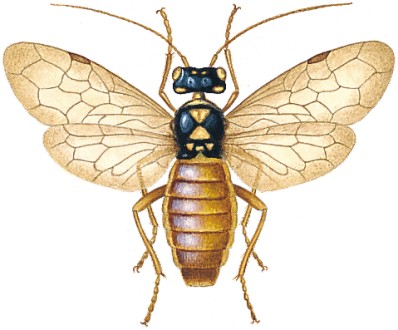 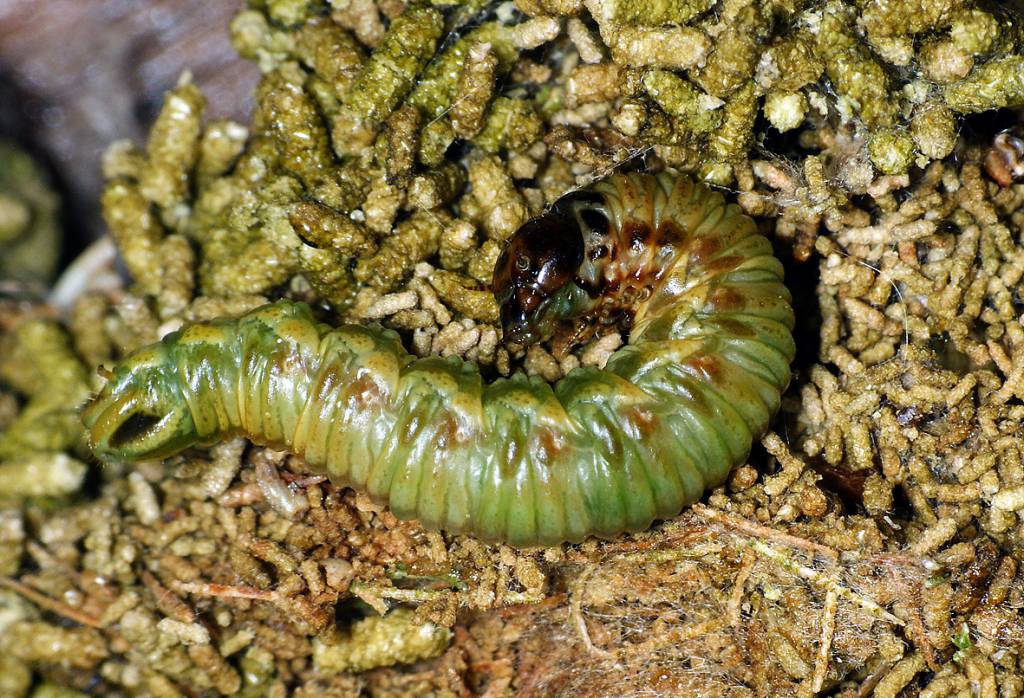 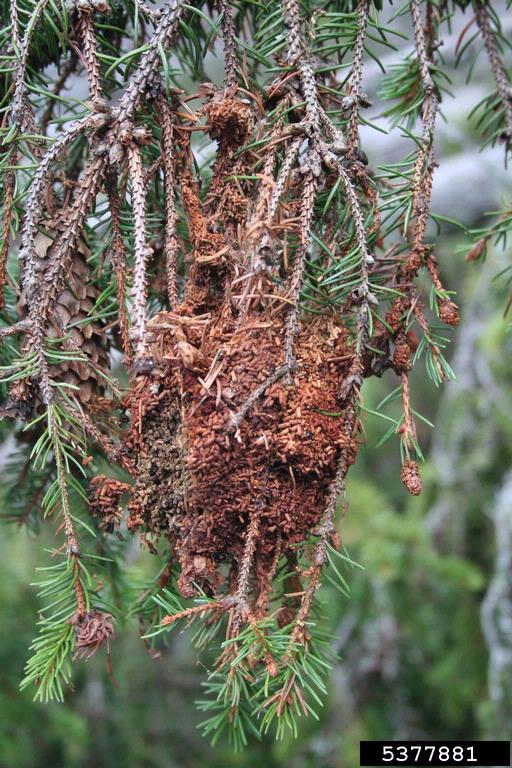 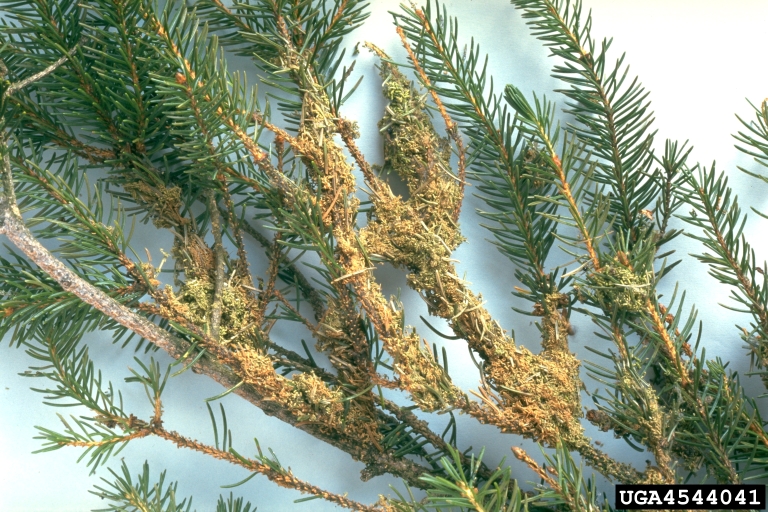